Phase relations of mantle peridotite-basalts
Origin of the lithosphere-asthenosphere division
Winter (2013):
  Chapter 8 and 10
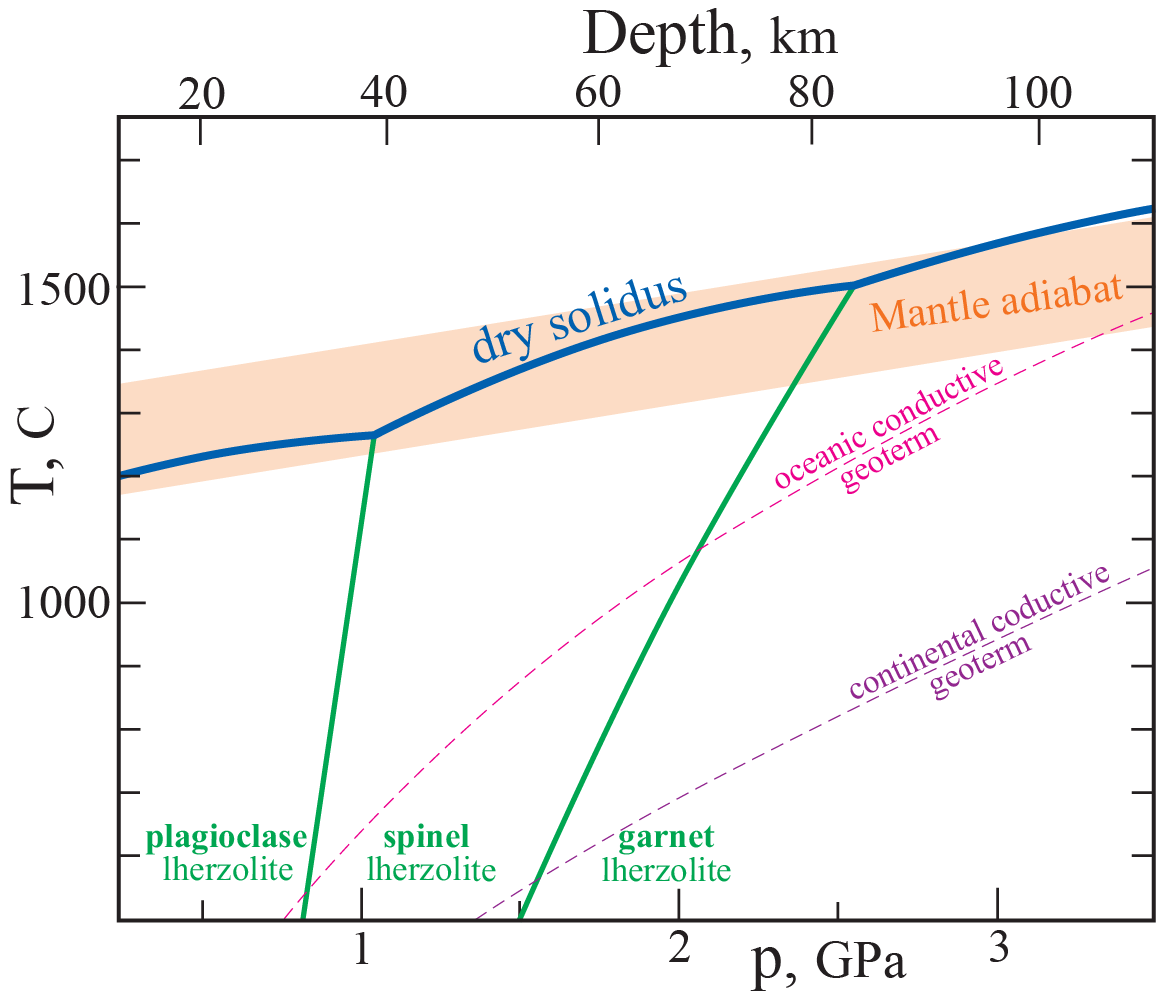 Liquidus-subsolidus phase 
relations, peridotite
Compiled from:
Dasgupta and Hirshmann (2010)
Winter (2010)
Wyllie (1979)
The mantle potential temperature, Tp
The temperature of an adiabat extrapolated to 1 bar, with the artificial assumption of no melting.
Progressive melting:  disappearance of ga, cpx and opx
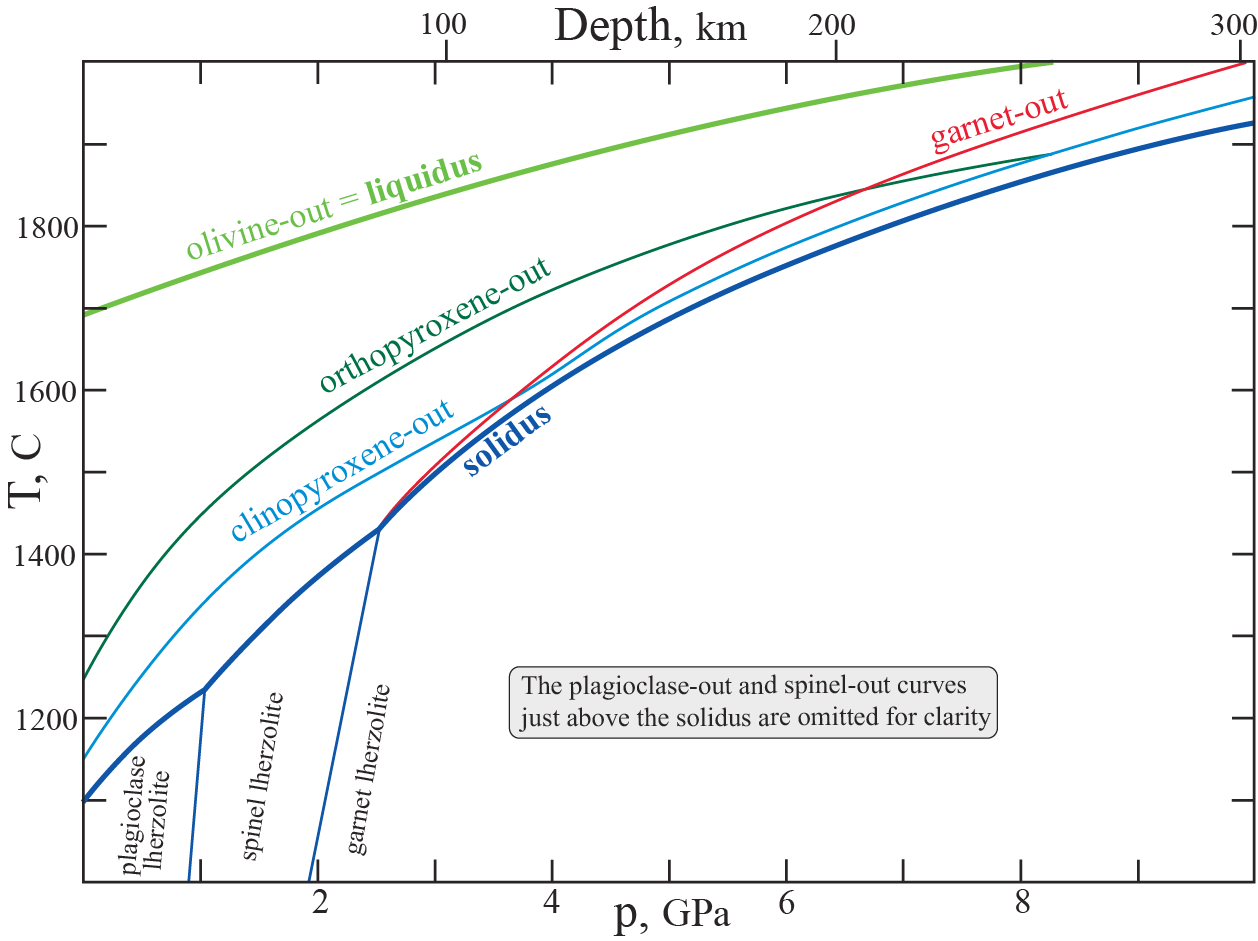 Based on Herzberg et al. (2002)
MgOmelt content for various Tp-values
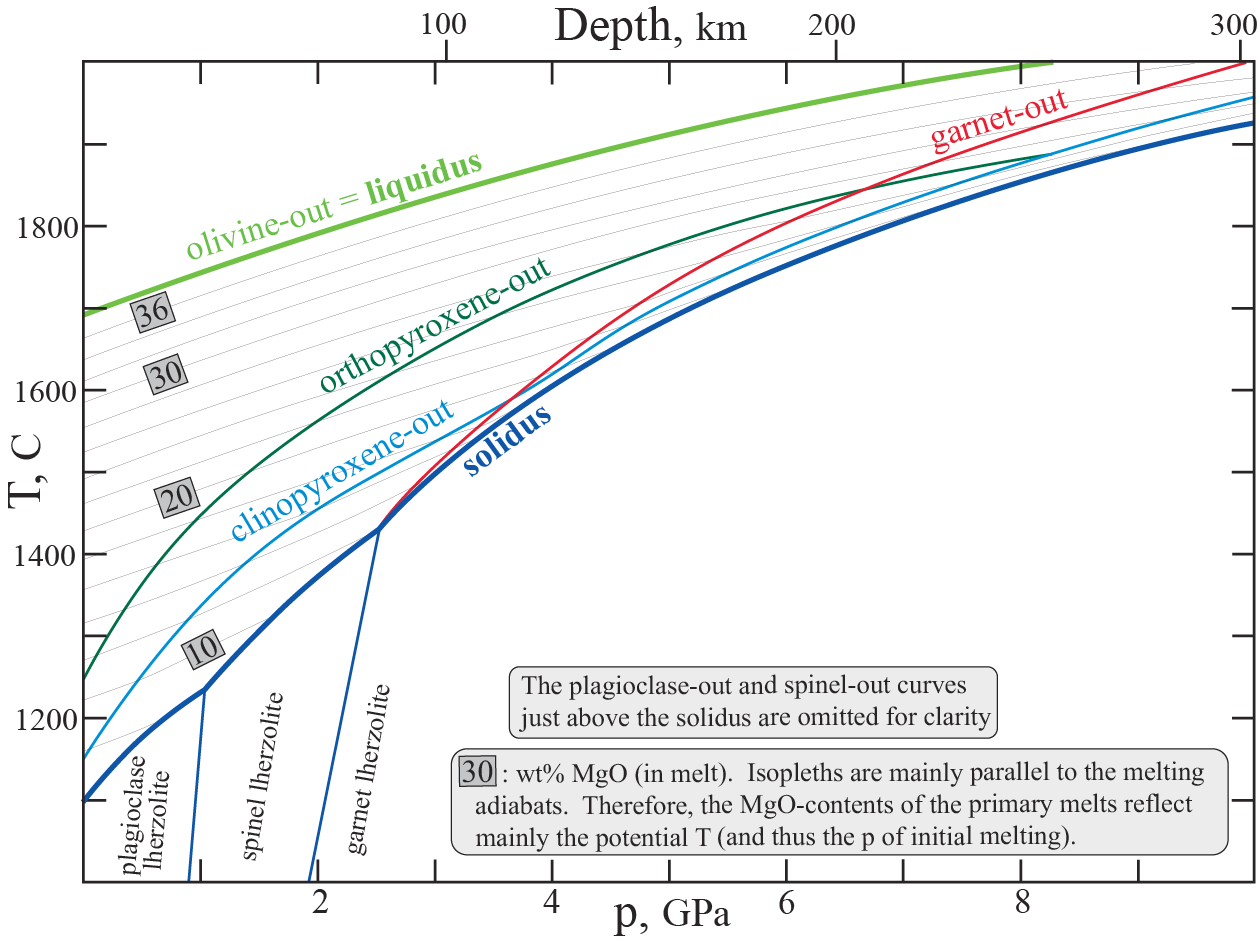 Based on Herzberg et al. (2002)
Melting for various ranges of mantle adiabats
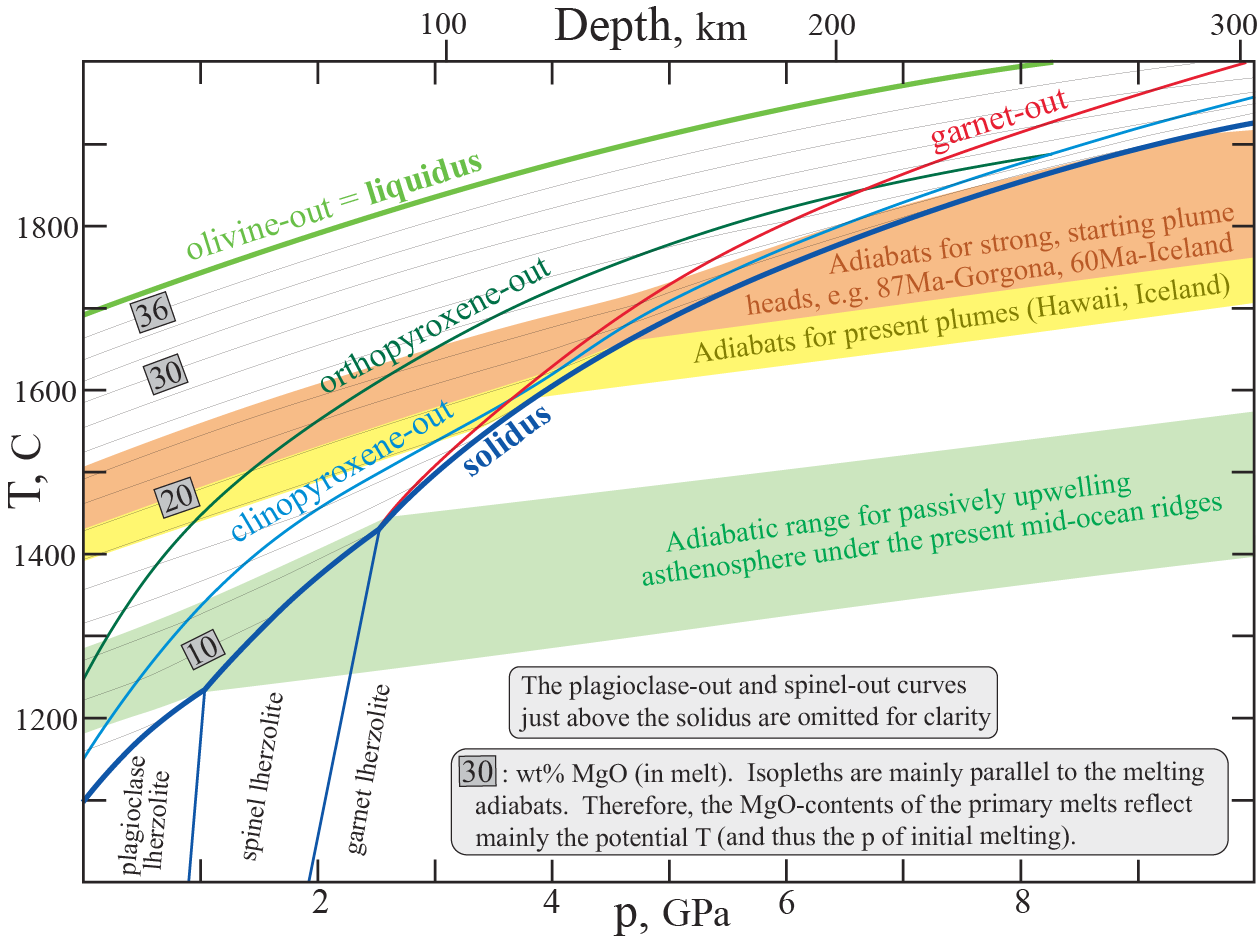 Based on Herzberg et al. (2002)
Phase relations: fertile versus enriched peridotite
    What are the differences?
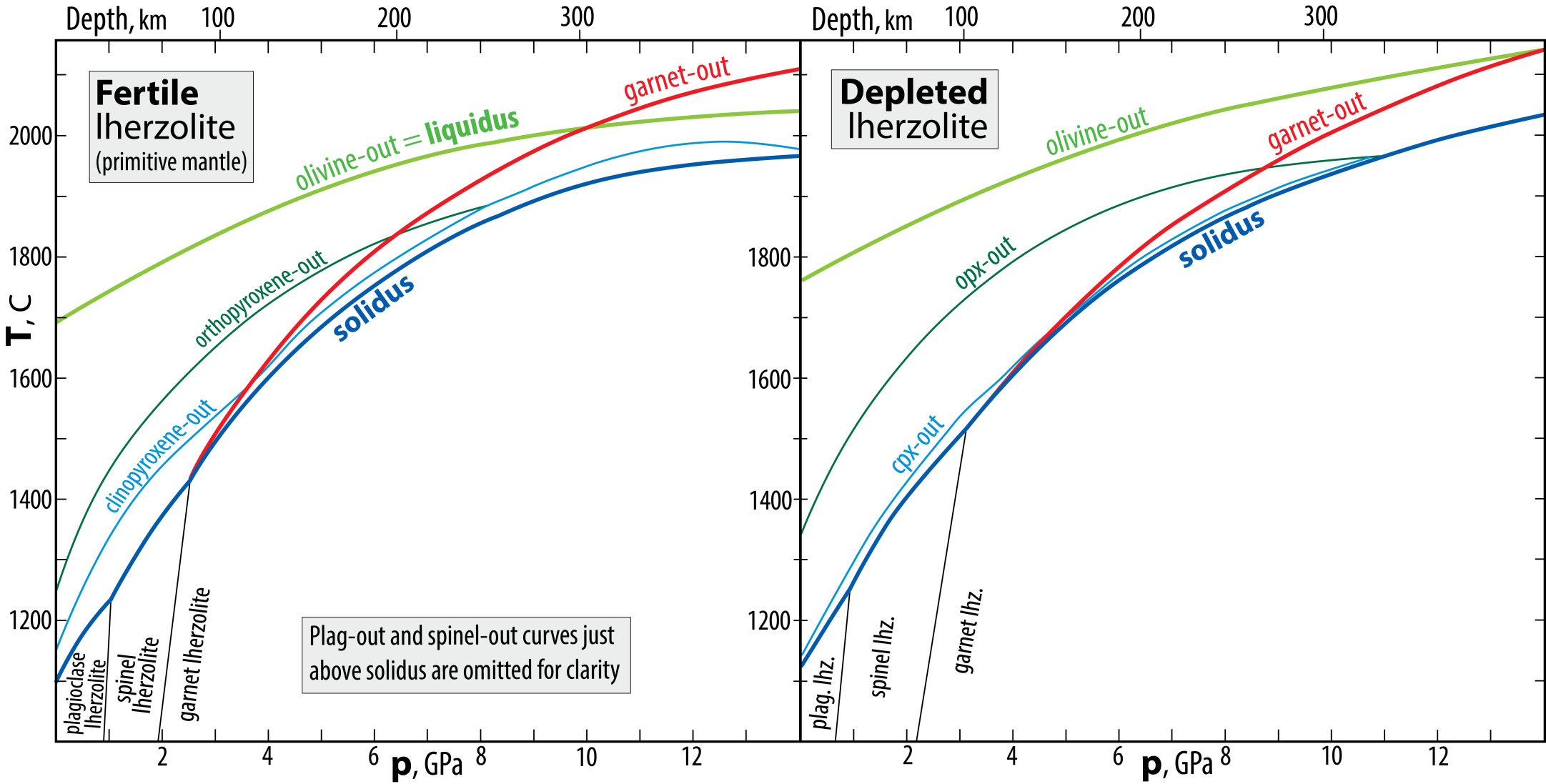 Elevated liquidus
Inceased ol and opx stability
rel. to cpx and ga stability
Elevated solidus
ol-ga cotectic displaced
to higher pressure
Expanded spinel
stability field
Progressive melting:  disappearance of ga, cpx and opx
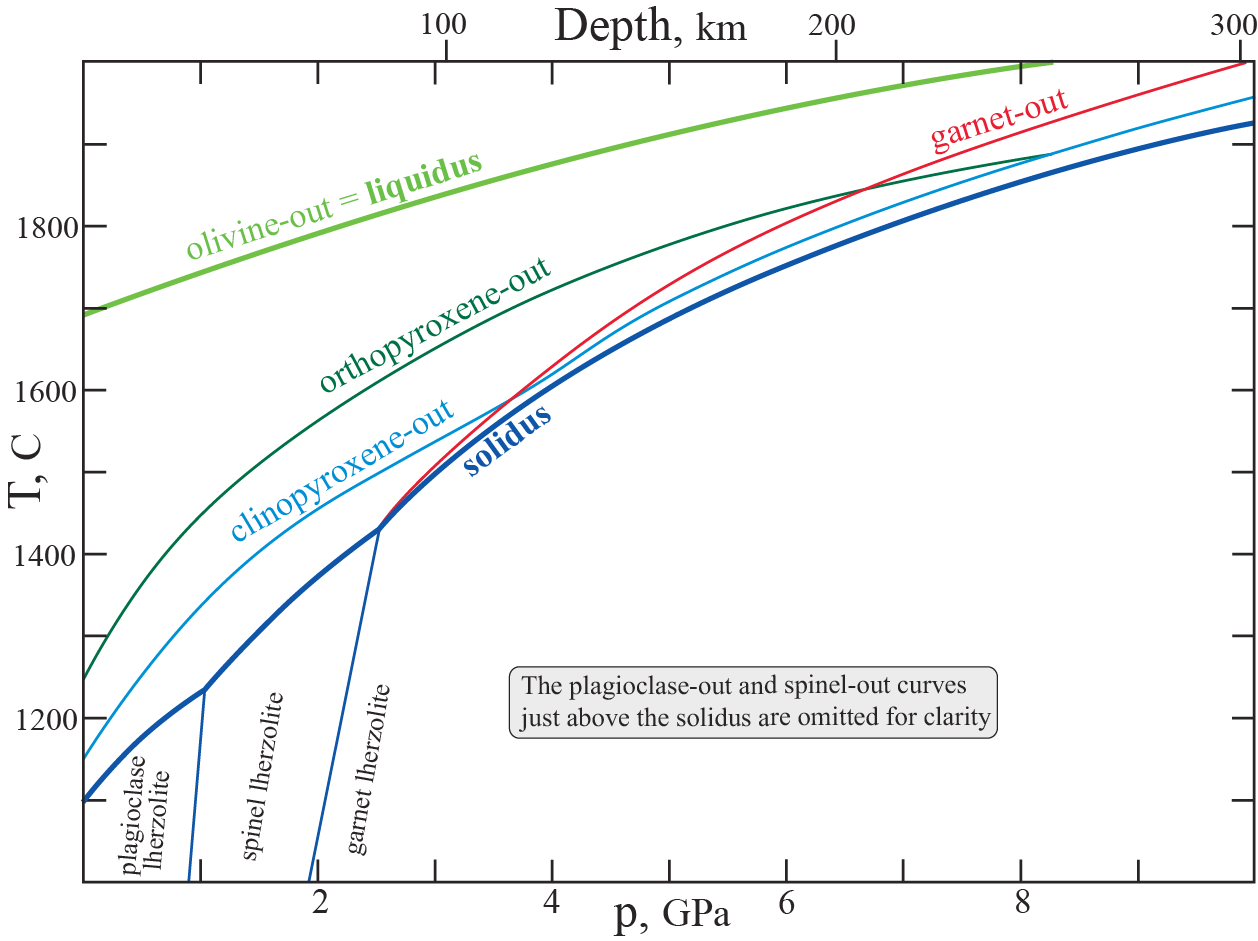 Based on Herzberg et al. (2002)
Melting relations, transition zone and uppermost lower mantle
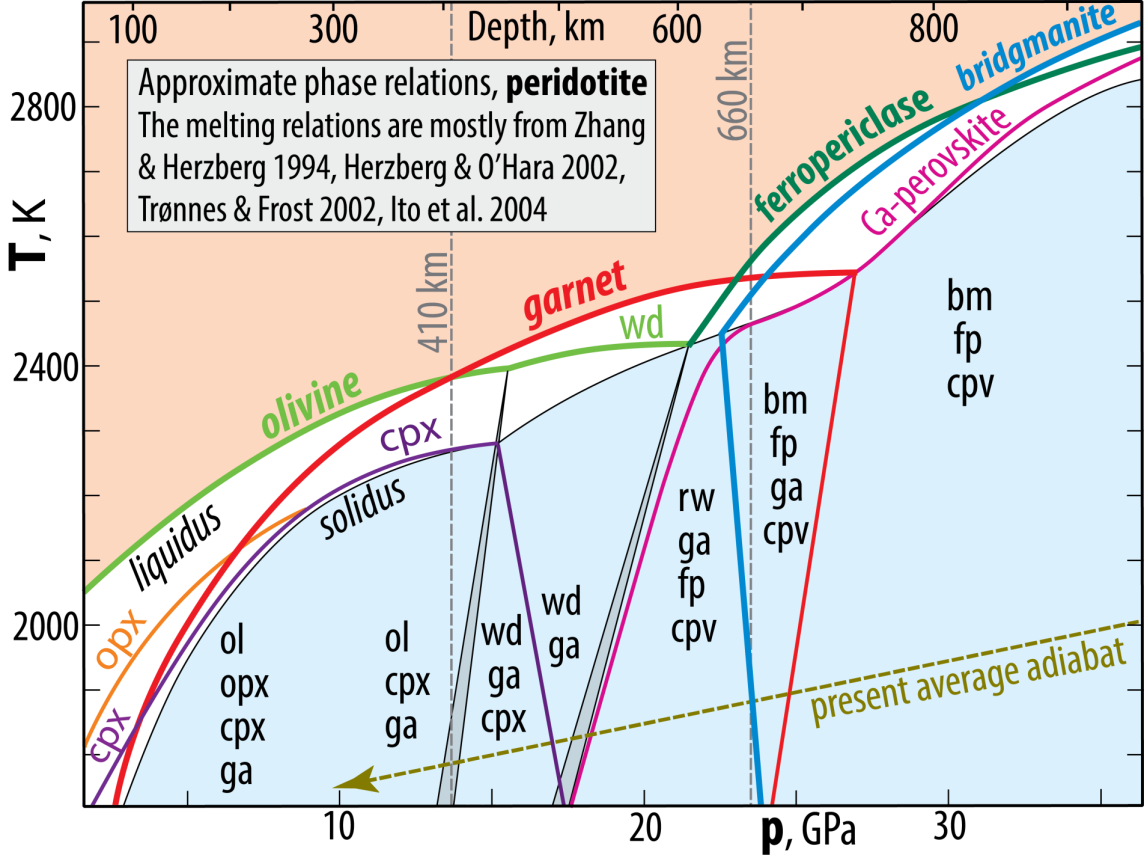 Melting relations, the entire mantle
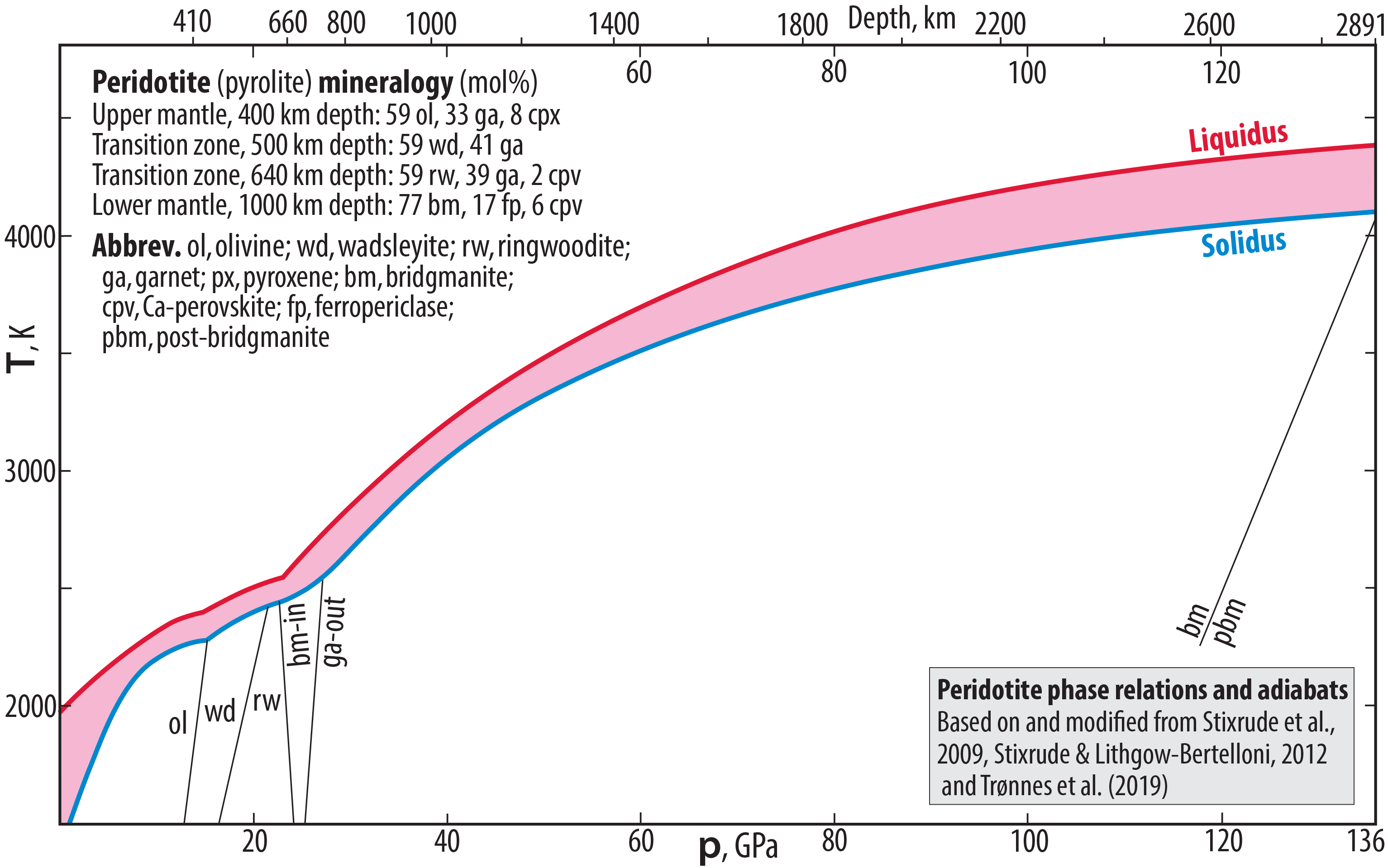 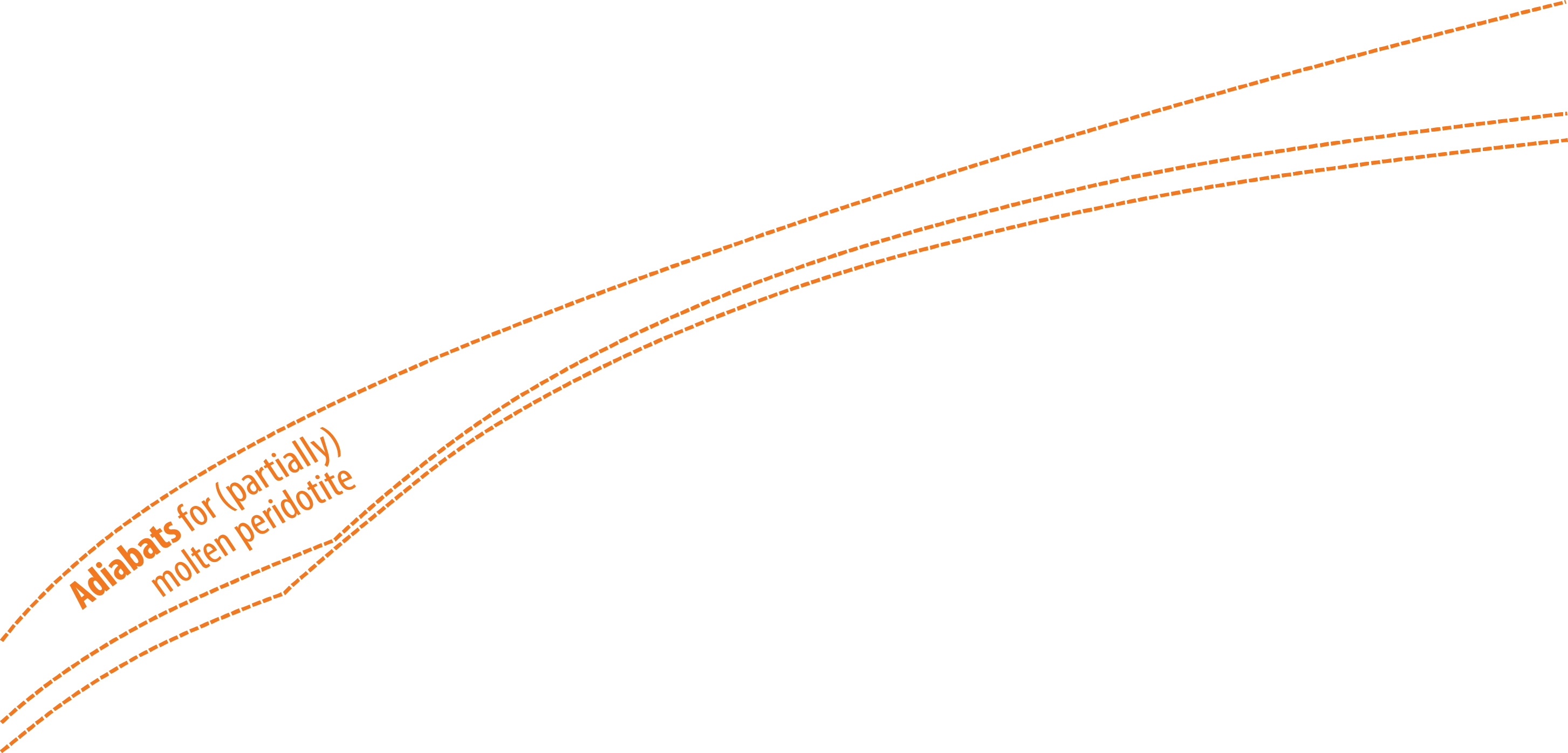 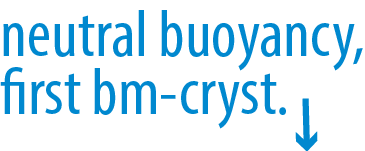 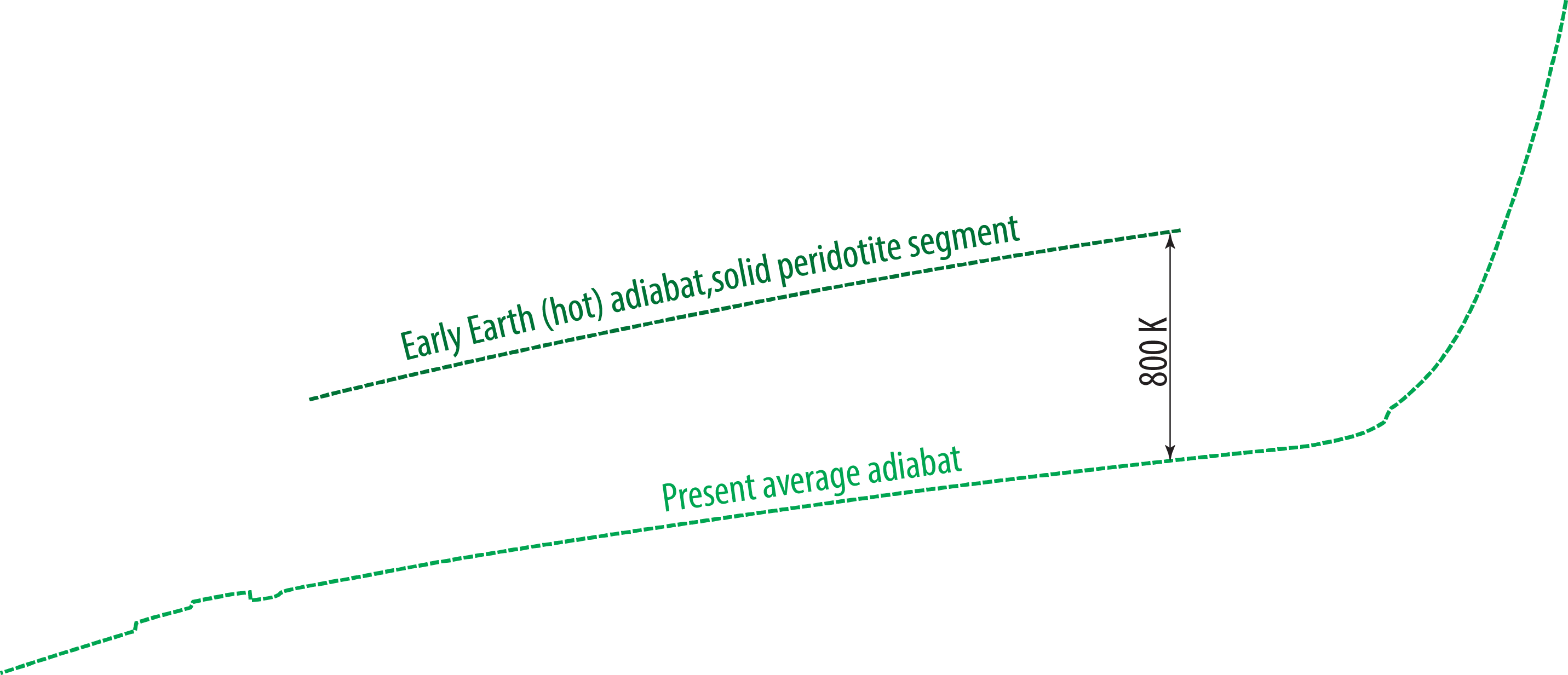 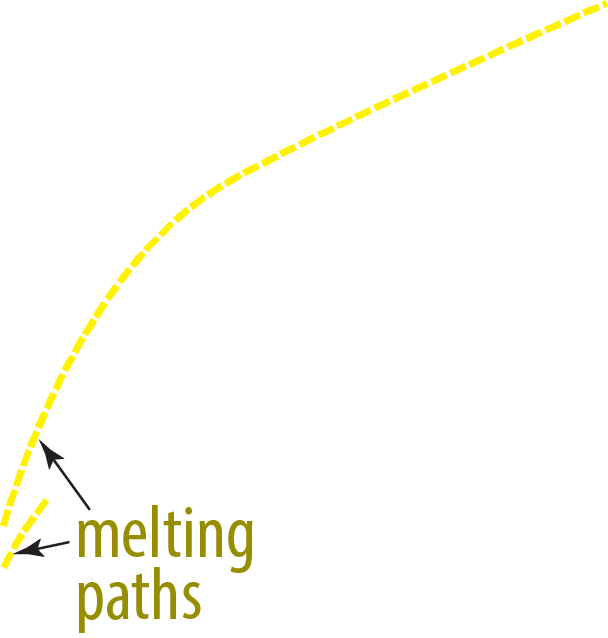 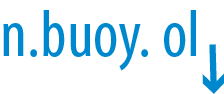 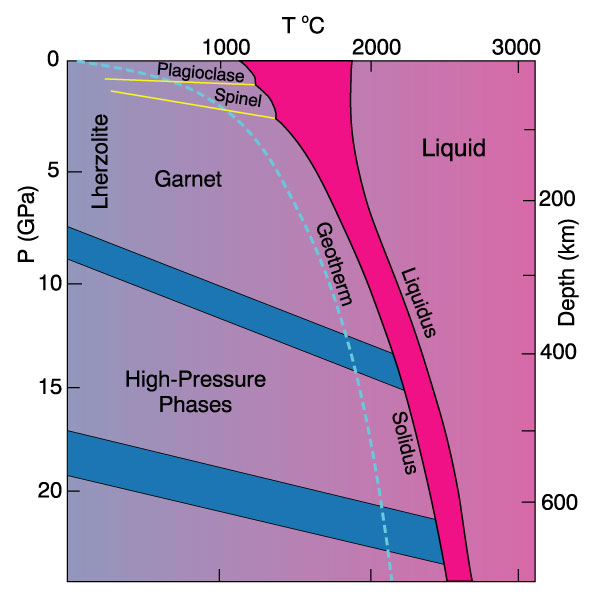 Winter (2010), Fig. 10.2, 10.3, 10.4:
Wrong (concave) curvature of liquidus
  - it should be convex
Solidus is correct
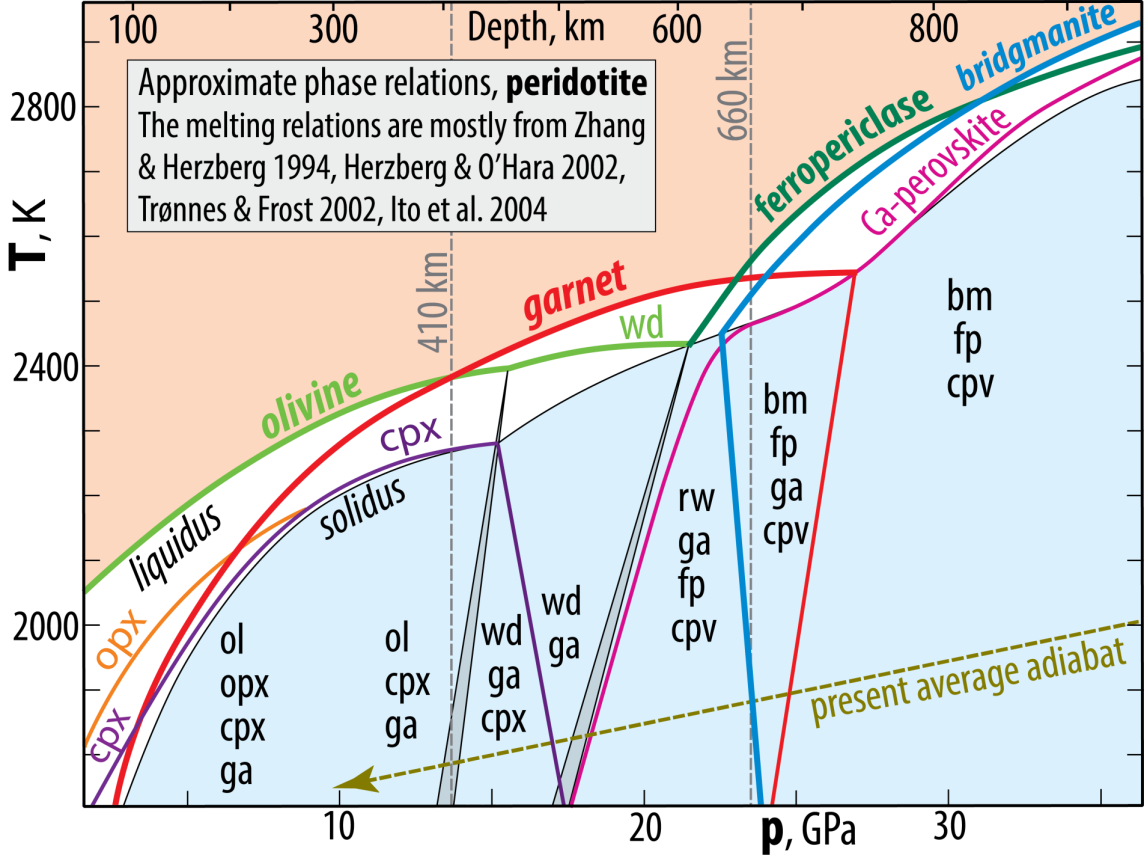 Winter may have been thinking of this phase diagram for MOR-basalt (Fig 10.13, from Fujii and Kushiro, 1977).  The ol- and cpx-liquidus segments are simply drawn as straight lines and combined they may appear concave.
Winter (2010), Fig. 10.2, 10.3, 10.4:
Wrong (concave) curvature of liquidus
  - it should be convex
Solidus is correct
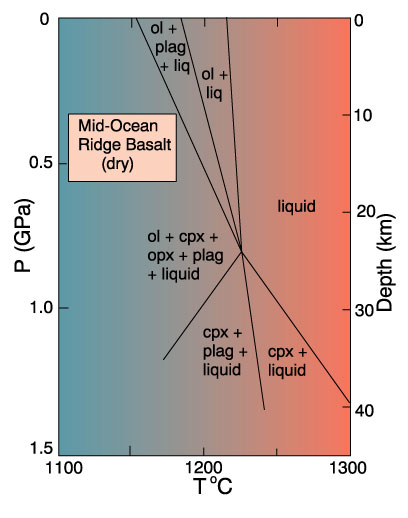 However, a correct version includes two convex liquidus segments.
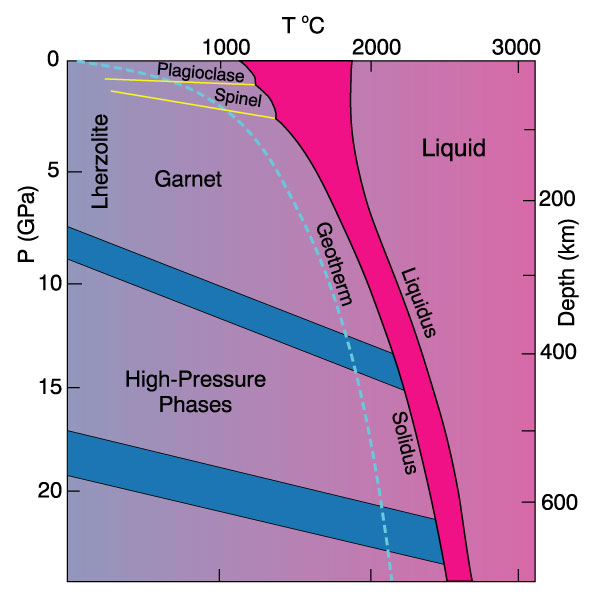 Compiled from:
Dasgupta and Hirshmann (2010)
Winter (2010)
Wyllie (1979)
Liquidus-subsolidus phase relations, peridotite
Peridotite-CO2-system (CMS-CO2)
Write net, balanced reactions for:
  - transition from lherzolite + CO2
     to dolomite-bearing lherzolite
  - transition from dolomite- to
     to magnesite-lherzolite
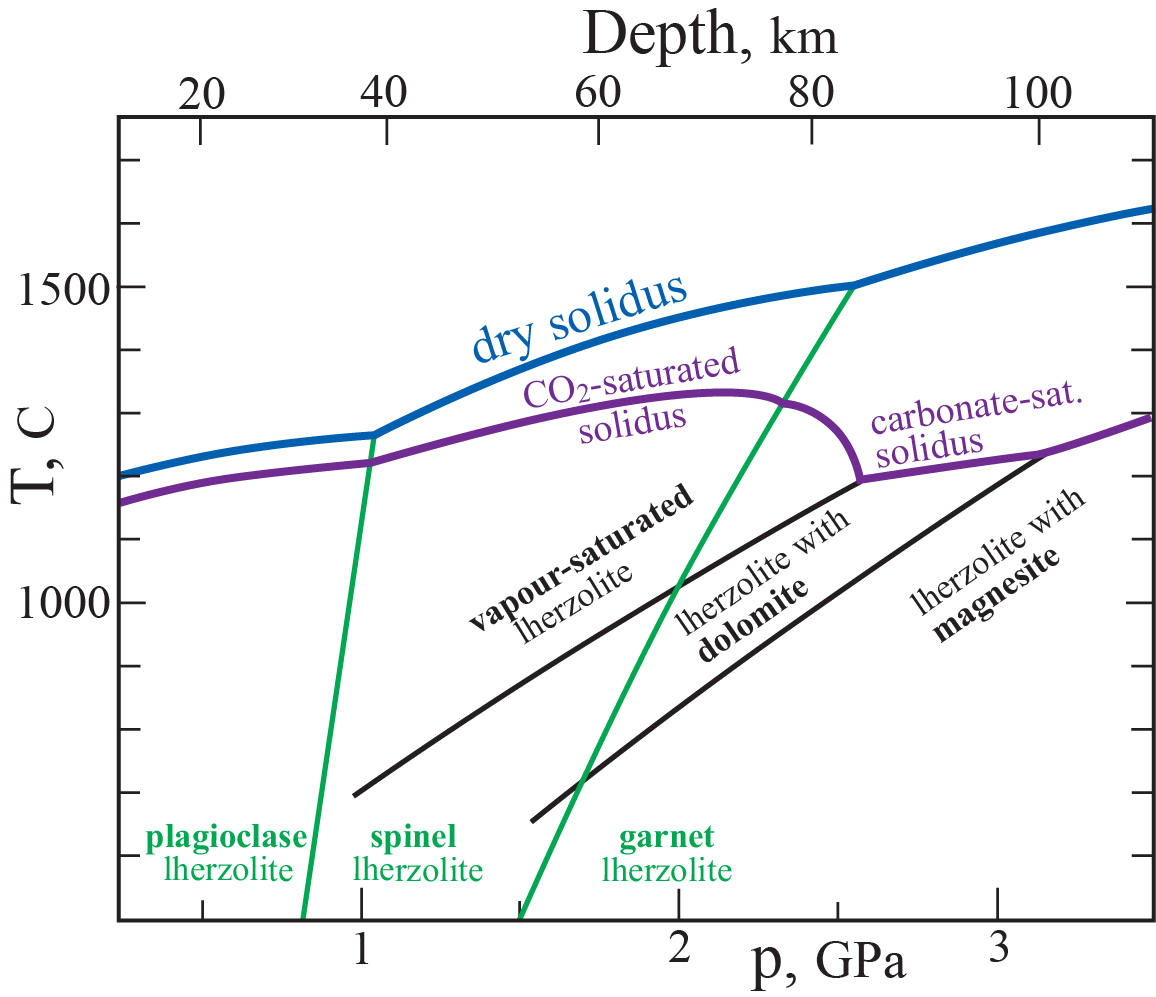 Why is the CO2-saturated solidus relatively close to the dry solidus,
in contrast to the strongly depressed solidus of carbonate-lherzolites (esp.
dolomite-lhz ?
Solidus for CO2-bearing peridotite at various redox-conditions (metal under- and oversaturation)
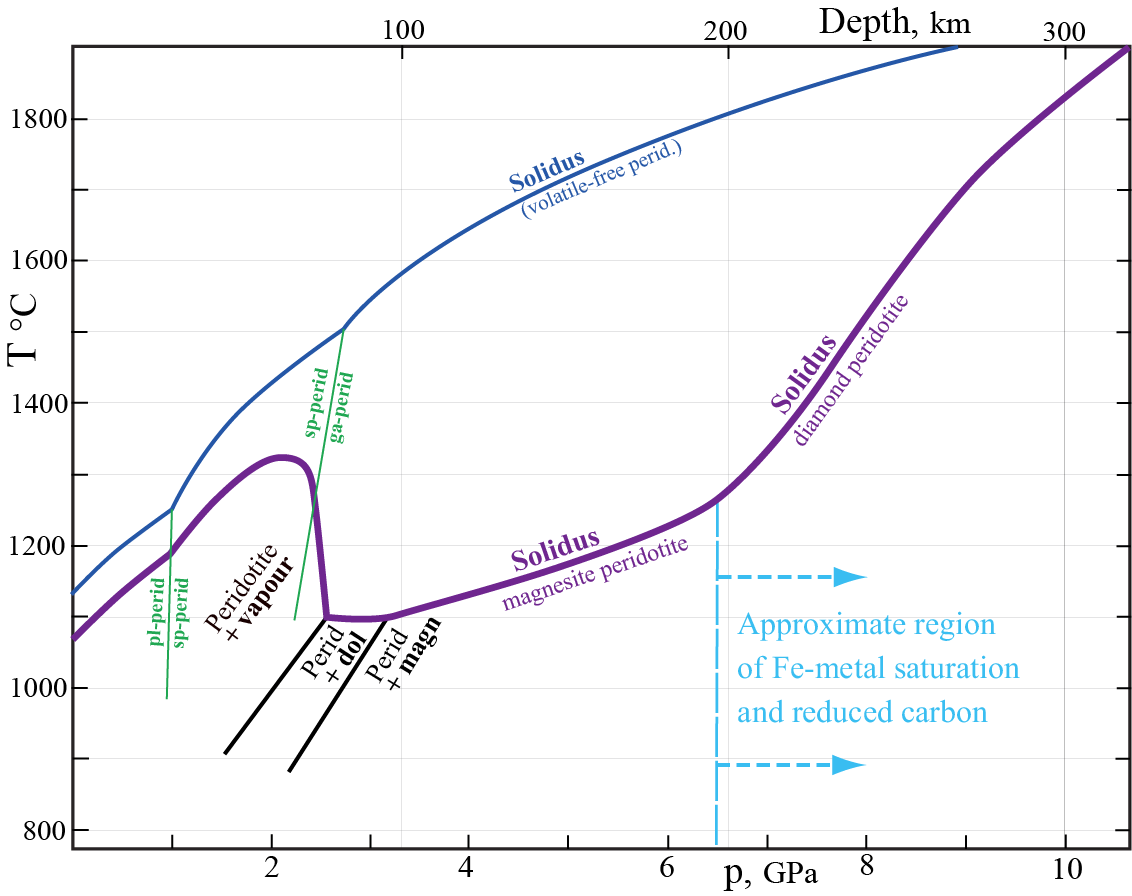 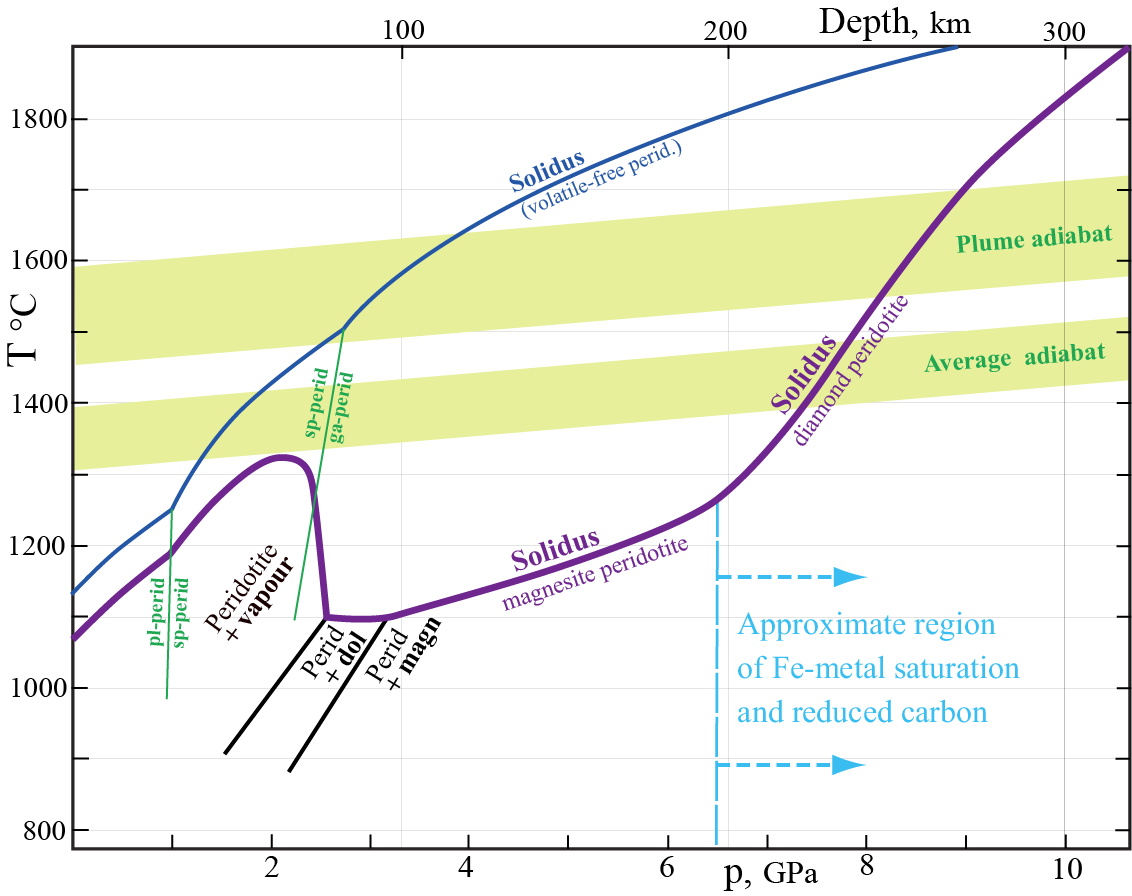 Oxidizing conditions
Magnesite is stable in C-bearing
mantle throughout the upper mantle
at depths exceeding 100 km depth possibly even in the transition zone.

However, under strongly reducing conditions with Fe-metal
saturation - - - -
Write simple balanced reactions, involving:
 - ol 
- ferropericlase [(Mg,Fe)O] for the reduction of carbonate (magnesite) as a result of Fe-metal saturation.(system Fe-Mg-Si-C-O)
cratonic geotherm
Redox processes in the deeper parts of the upper mantle
  Rohrbach and Schmidt (2011, Nature): ”Redox freezing and melting”
What is the fate of subducted lithosphere (peridotitic composition)’ with carbonate
(e.g. carbonate veins) in the middle to deeper part of the lower mantle?

Explain the presence of diamond on deep continental lithosphere.
Solidus for CO2-bearing peridotite at various redox-conditions (metal under- and oversaturation)
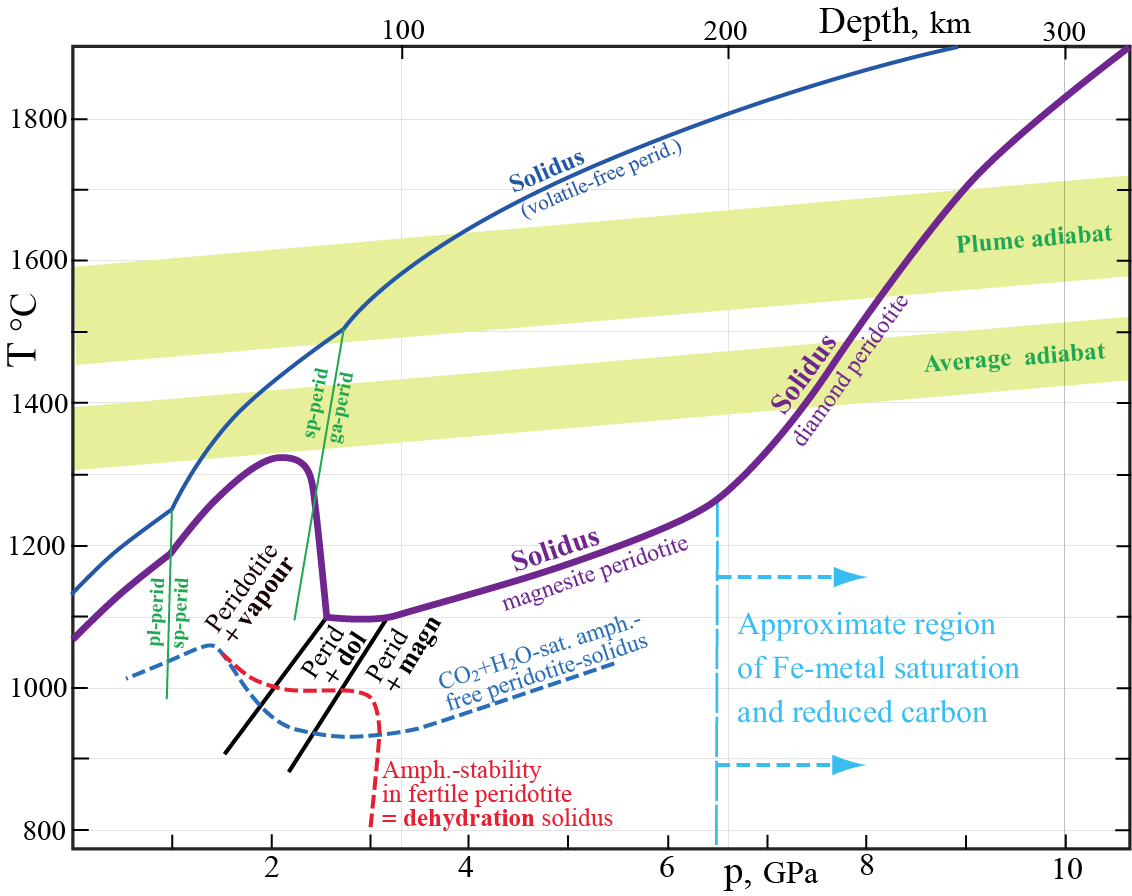 Solidus in the presence of CO2 + H2O

Pargasitic amphibole
 stable in fertile lherzolite above the
 CO2-H2O-saturated solidus to about
  3 GPa / 100 km depth
  (Green et al. 2010, Nature)
Related to the lithosphere-
asthenosphere boundary ?
cratonic geotherm
ambient mantle
     geotherm
Lithosphere – asthenosphere transition promoted by
H-solubility in orthopyroxene (Mierdel et al., 2007, Science)
Two substitution mechanisms
 for aluminous opx at low p
  (approximately equal prop.)
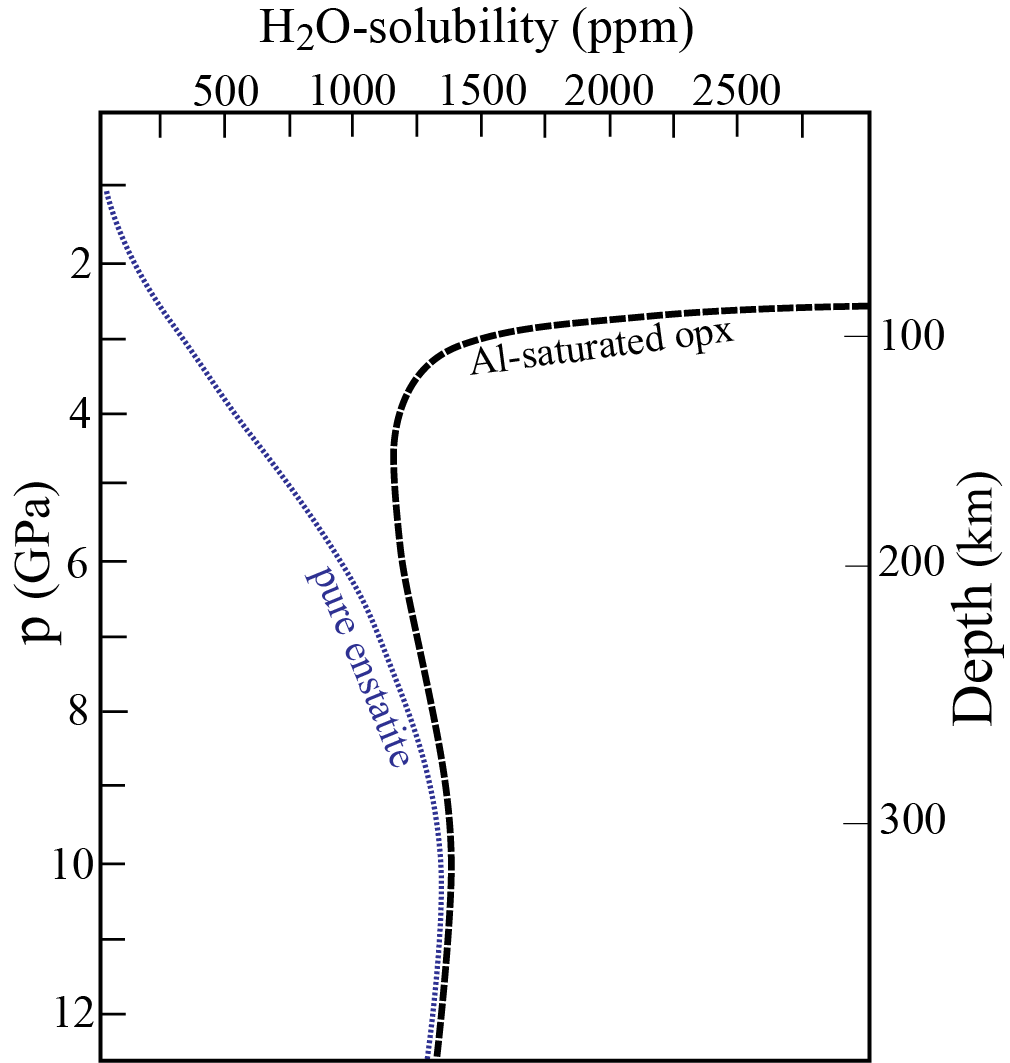 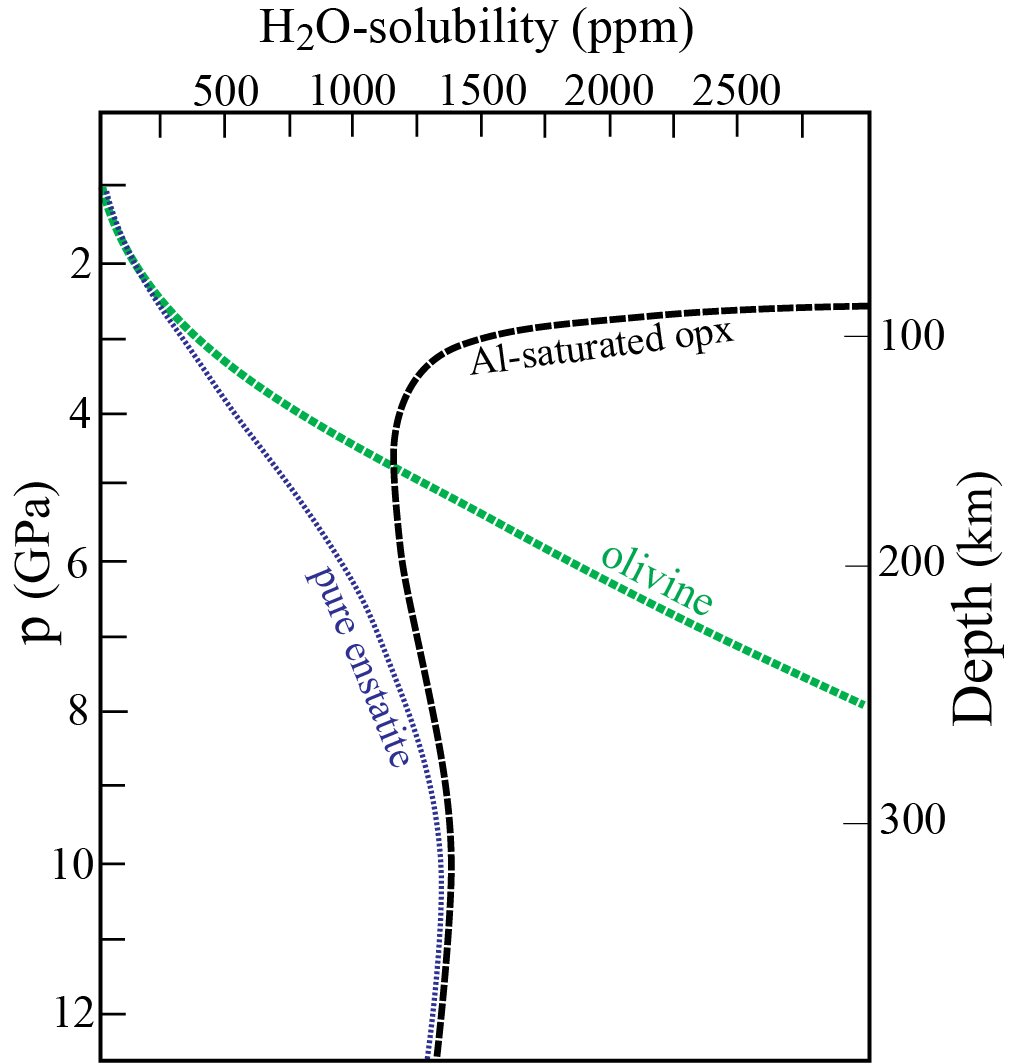 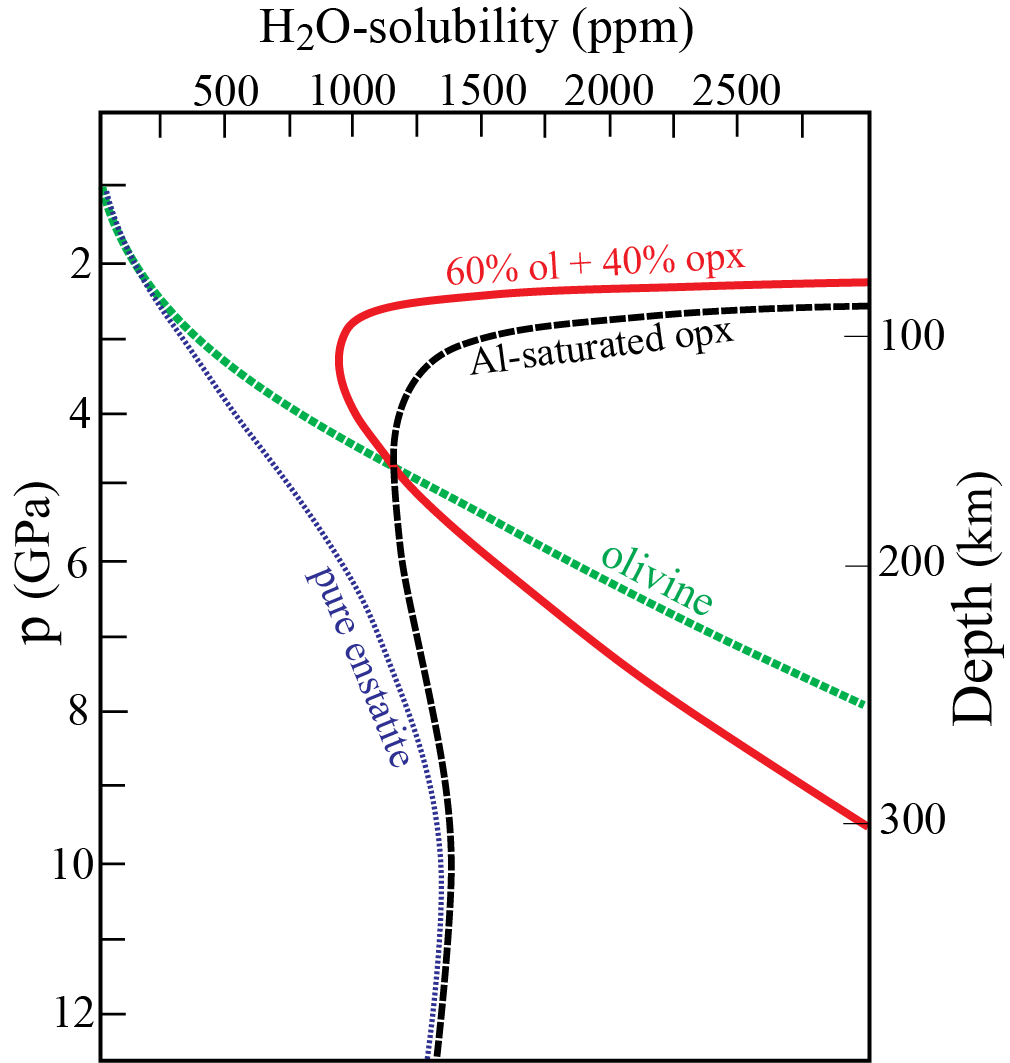 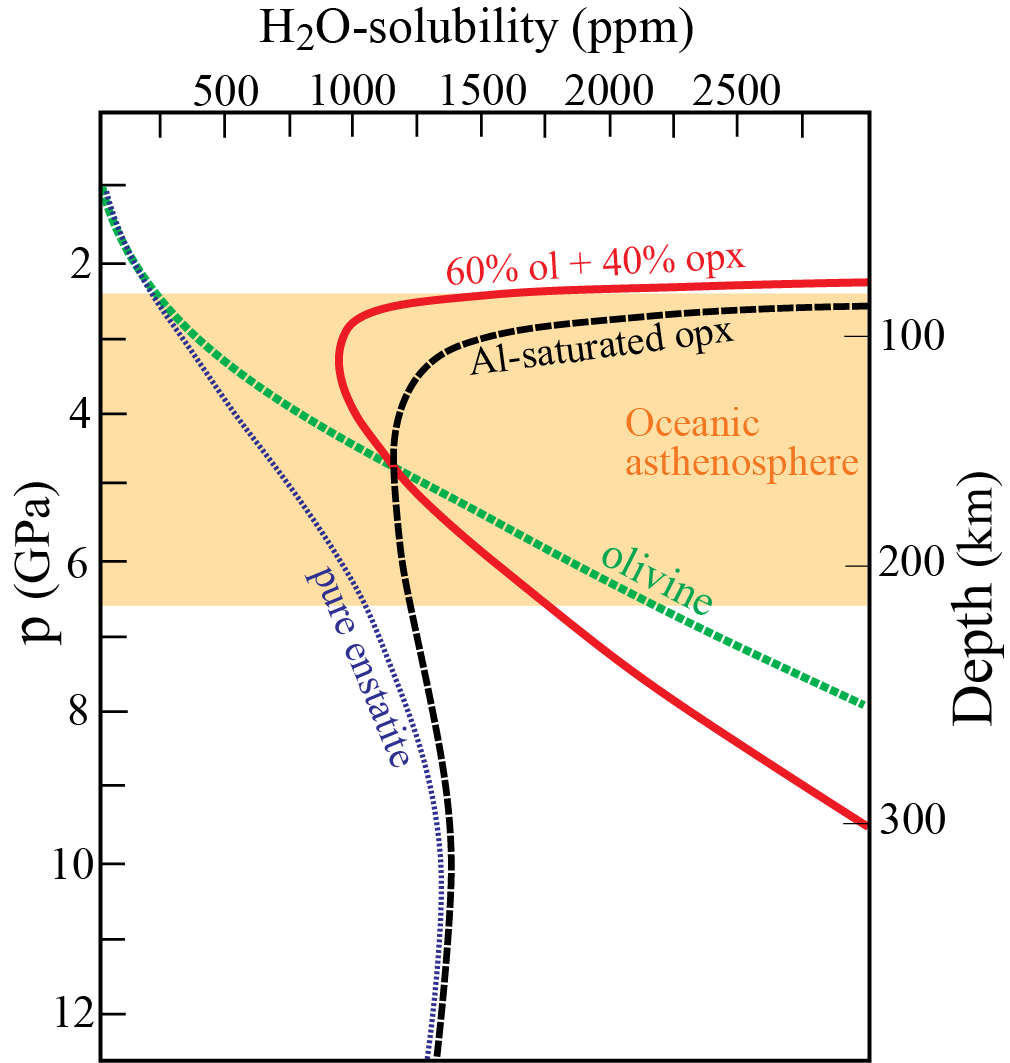 Mg2Si2O6  ↔  Mg2AlSiO6H
0.1 wt%
Mg2Si2O6  ↔  AlSi2O6H
Al-rich opx: only at < 3 GPa
Oceanic asthenosphere,
 (uppermost part)
The combined H2O-solubility in
ol and opx reaches a minimum
at 2.5-3.0 GPa
H2O-saturation and low-degree,
hydrous melt fractions are likely
Common oceanic mantle:
 0.1 wt% (1000 ppm) H2O
Melting relations, hydrous peridotite
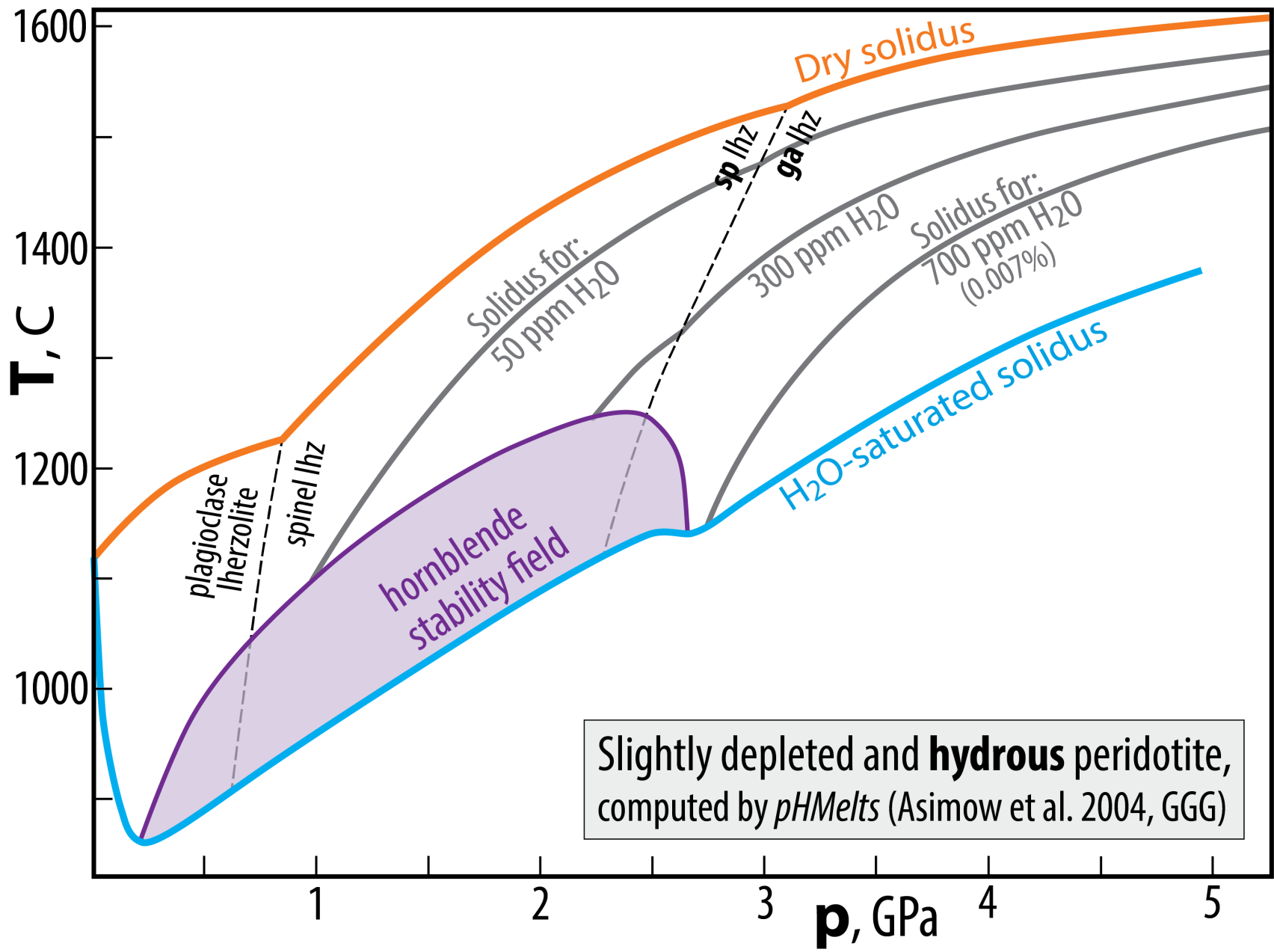 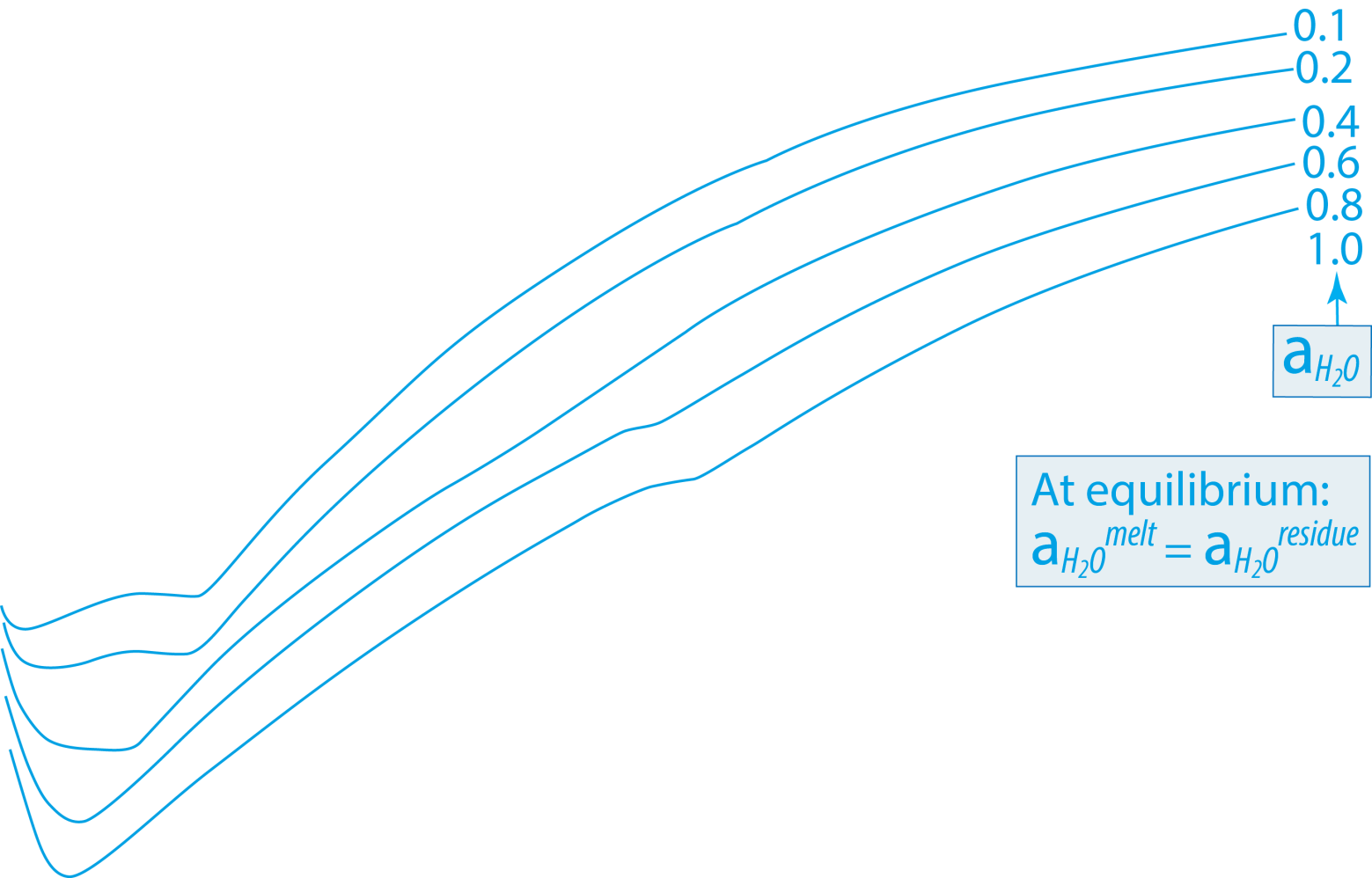 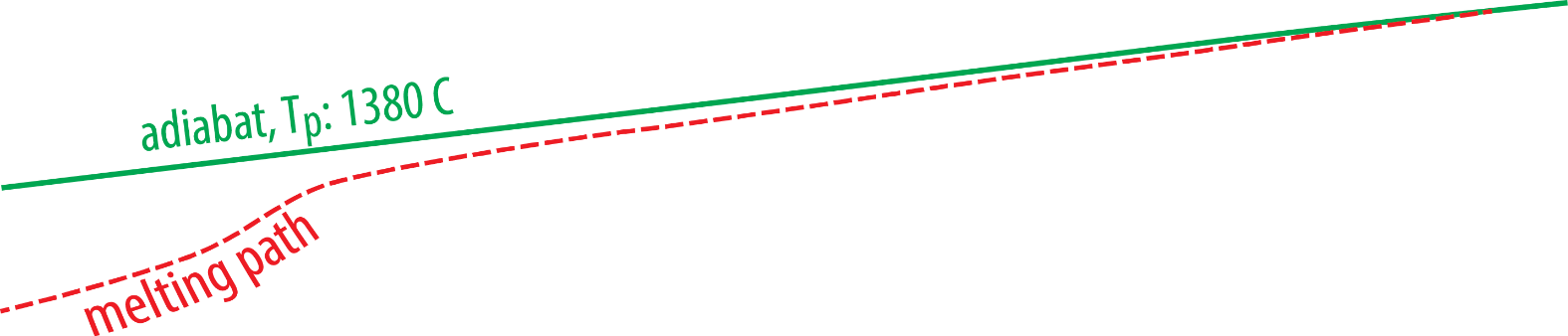 340 C
Activity-composition relation:
   aip  =  gip * Xip
Solution models - Activity-composition relationships
mole-
fraction
activity of
 component i
 in phase p
activity
 coeff.
Example 1: ideal solution, ideal (dilute) gas mixture
                     aip  = Xip

Air at the Earth's surface (close to an ideal gas):
ptotal = 1 bar  =  pN2  +  pO2  +  pAr   +      pH2O        +     pCO2
+   0.00028-0.00040
       280 V ppm     400 V ppm
before 1800 AD     2016 AD
+   0.00001-0.05
= 0.78 + 0.21 + 0.01
For gases: activities are labelled fugacities
In ordinary air at surface condition: fO2 =
0.21 bar
However:
For mineral-melt assemblages without a separate gas phase or where such a 
possible gas phase would be difficult to handle analytically, we refer the fO2 to a 
solid state mineral assemblage via an oxygen buffer reaction
Example
Bulk Earth or planetary core-mantle "equilibrium" (not actually in equilibrium) 

O2 + 2 Fe = 2 FeO  (Iron-Wustite buffer reaction)
               in core             in mantle
K  =  aFeO2 / (fO2 * aFe2) = 1  (at IW)
fO2 = aFeO2 / aFe2
log fO2 (DIW)  =  2 * log (aFeO/aFe)
                        ≈  2 * log (XFeO/XFe)
79 mol% Fe
in Earth's core:
i.e. XFe= 0.79
5.7 mol% FeO
in Earth's mantle:
i.e. XFeO= 0.057
log fO2 (DIW) = 2 * log (0.057/0.79) =  - 2.18
Activity-composition relation:
   aip  =  gip * Xip
Solution models - Activity-composition relationships
mole-
fraction
activity of
 component i
 in phase p
activity
 coeff.
Example 2: mineral-melt trace element (TE) partitioning
- Generally: TEs in non-ideal solutions in minerals and melts
- Low concentrations, however, may justify simplified a-X relationships
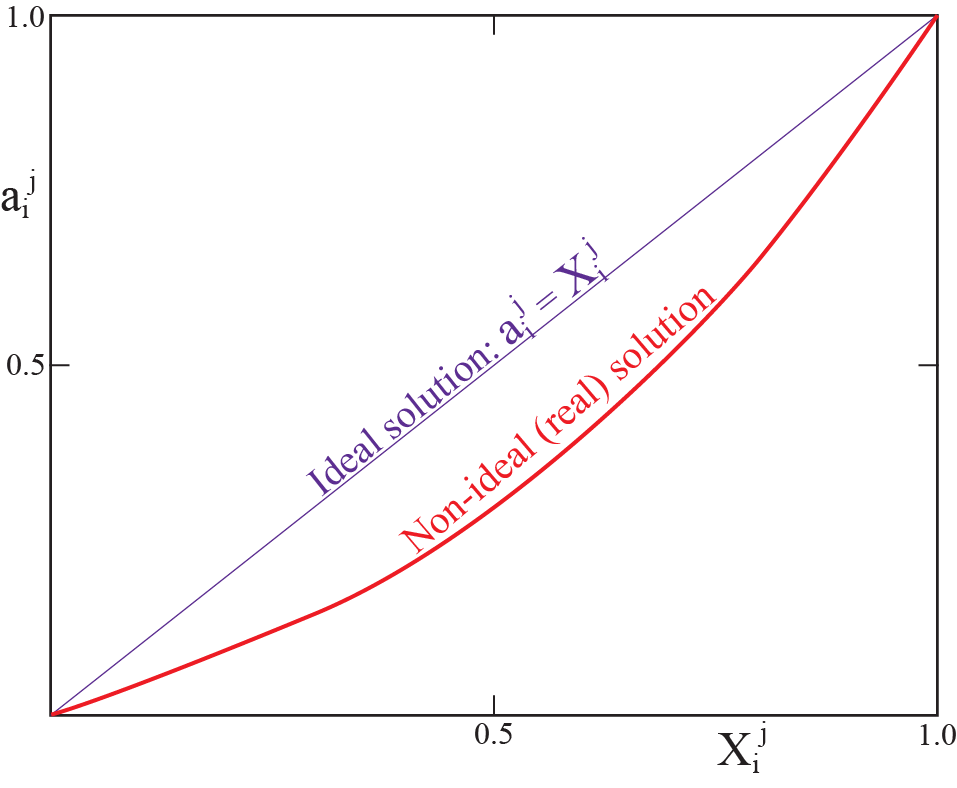 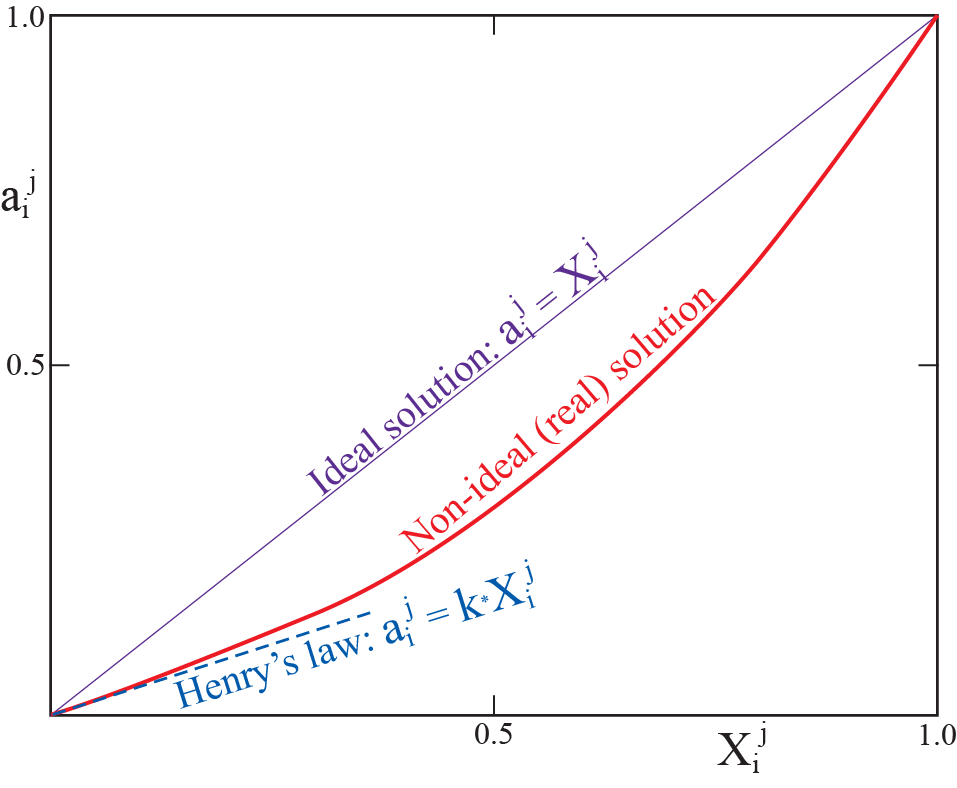 Henry’s law:
Simple thermodynamic treatment:
 an example of Ni-partitioning between olivine and melt
Reaction: Ni2SiO4  ↔  Ni2SiO4
	    melt	          olivine
At equilibrium: DG  =  mNi2SiO4ol  –  mNi2SiO4melt  =  0
m0Ni2SiO4ol  + RT lnaNi2SiO4ol   =   m0Ni2SiO4melt + RT lnaNi2SiO4melt
m0Ni2SiO4ol  – m0Ni2SiO4melt   =   – RT ln (aNi2SiO4ol  / aNi2SiO4melt)
DG0   =   – RT lnK
With dilute solutions (aij = kXij):   K = kolXNiol / kmeltXNimelt
			                 =  k (CNiol / CNimelt
                    Or just for simplicity: K =  k (Niol / Nimelt)
Nernst partitioning (distribution) coefficient:  DNiol/melt  = Niol / Nimelt
Bulk partitioning (distribution) coefficient
Example: Incipient melting of a garnet lherzolite with
                 60% ol, 25% opx, 10% cpx and 5% ga
Dbulk  = 0.60*Dol/m + 0.25*Dopx/m + 0.10*Dcpx/m + 0.05*Dga/m
Assuming that melting consumes preferentially cpx and ga, and that about 15 %
melting has changed the residual mineral mode to:
         68% ol, 27% opx, 3% cpx and 2% ga,
the bulk distribution coefficient for further melting would be:
Dbulk  = 0.68*Dol/m + 0.27*Dopx/m + 0.03*Dcpx/m + 0.02*Dga/m
Although Dbulk will actually change continuously during progressive melting, simple trace
element modelling often assumes a Dbulk that is either constant or that changes stepwise
(e.g. incremental batch melting)
Normalized partitioning coefficient: KD
e.g. Sr/Ca-partitioning between plagioclase and melt 
  reaction: SrAl2Si2O8 + CaAl2Si2O8   ↔   SrAl2Si2O8 + CaAl2Si2O8 
 	        melt	plagioclase	                    plagioclase	               melt
KD = (Sr/Ca)pl/(Sr/Ca)m
=  (Srpl/Srm)/(Capl/Cam)
=  DSrpl/m/DCapl/m
Advantage: reduces the effects of compositions and T
e.g. Fe/Mg-partitioning between olivine and melt 
 reaction: Fe2SiO4 + Mg2SiO4 ↔ Fe2SiO4 + Mg2SiO4 
 	      melt	           olivine	olivine               melt
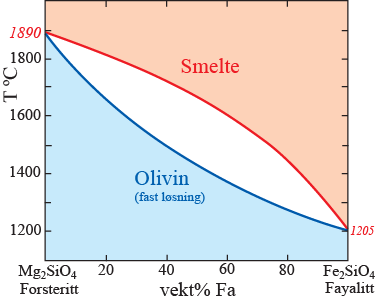 KDol/m (Fe/Mg) = (Fe/Mg)ol/(Fe/Mg)m  ≈ 0.3
i.e. melt has higher Fe/Mg-ratio than olivine
Also: KDmin/melt (Fe/Mg) ≈ 0.2 – 0.4 for the other upper mantle minerals,
              orthopyroxene, clinopyroxene and garnet
Short introduction to:
  - mineralogy and phase relations of the transition zone and lower mantle
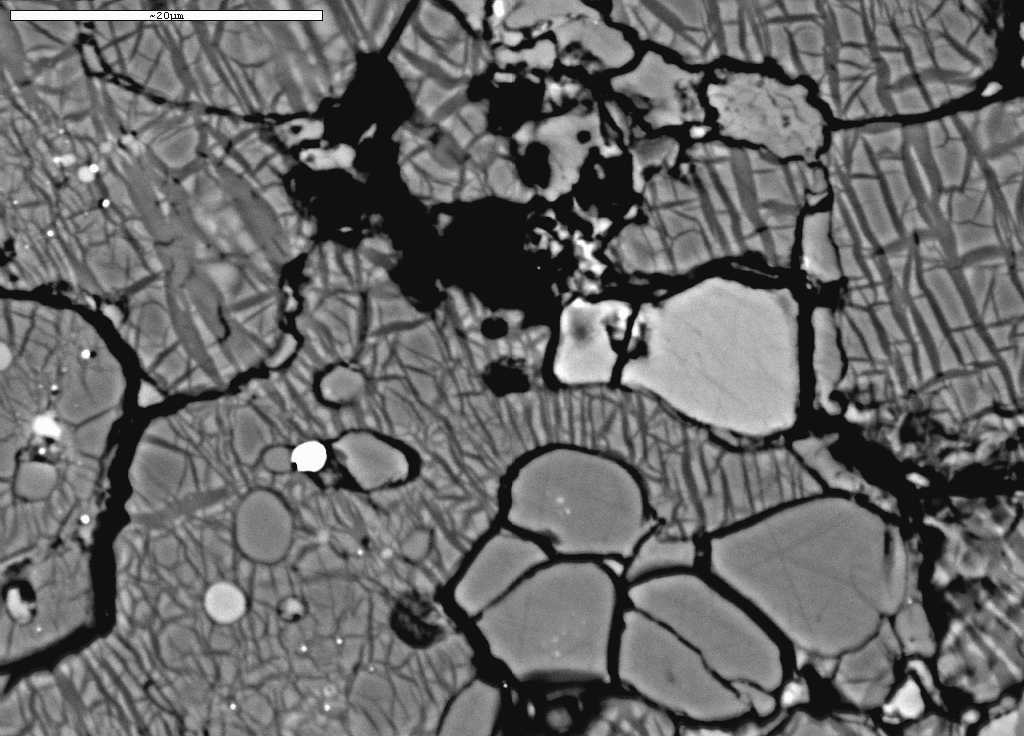 BSE-image
(back-scattered electrons) 
Subsolidus peridotite, 24 GPa
bm
Bridgmanite
    (bm)
Ferro-
periclase
Ca-pv
ga
FeNiS-metal
ga
ga
fp
garnet
bm
First-order Earth structure
PREM: Preliminary Earth Reference Model
- from seismology (normal modes) and gravity
- includes r and p
Dziewonski & Anderson (1981, PEPI)
 Google Scholar:  8849 citations, Jan 28, 2019 
                             9340 citations, Jan 29, 2020
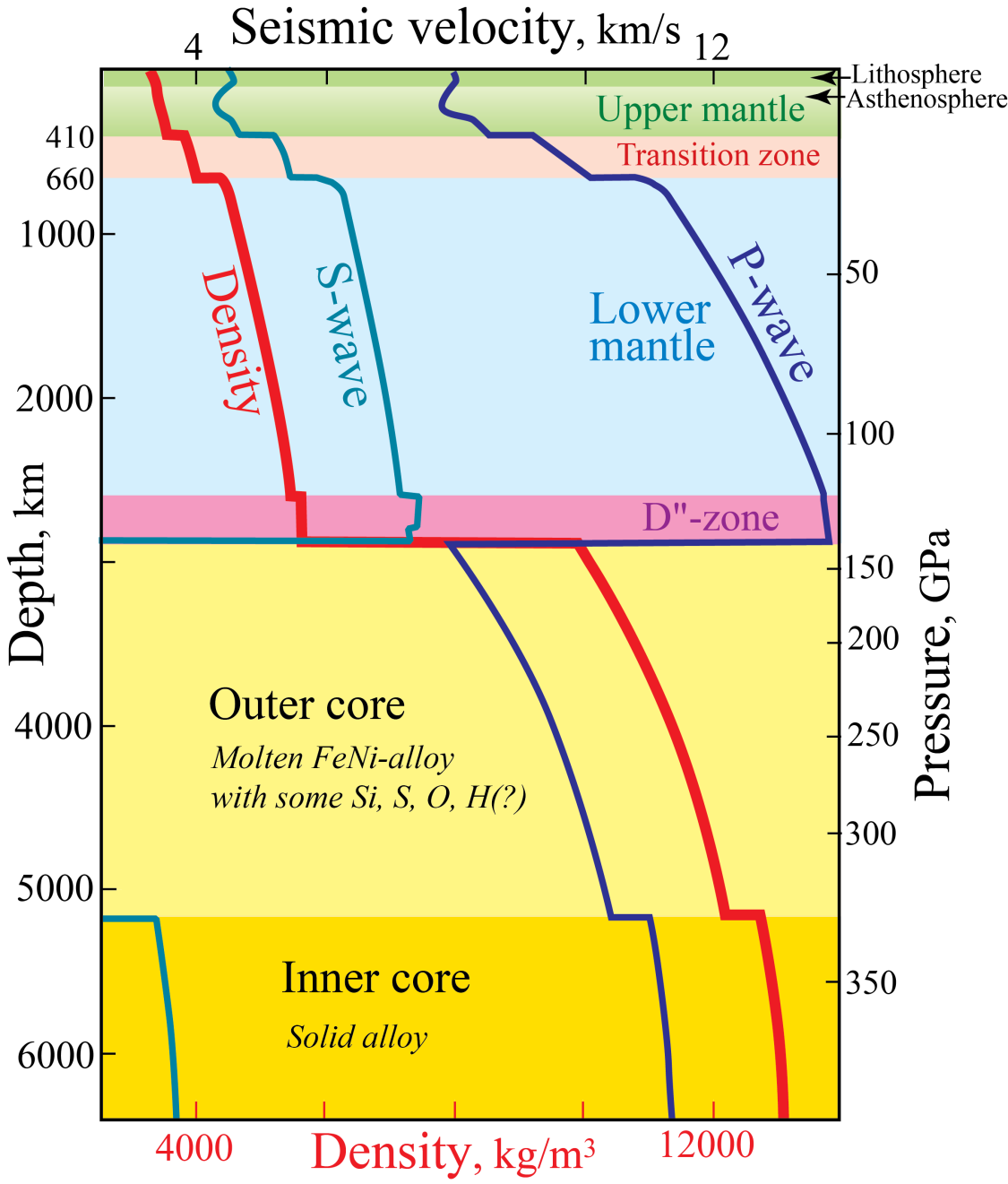 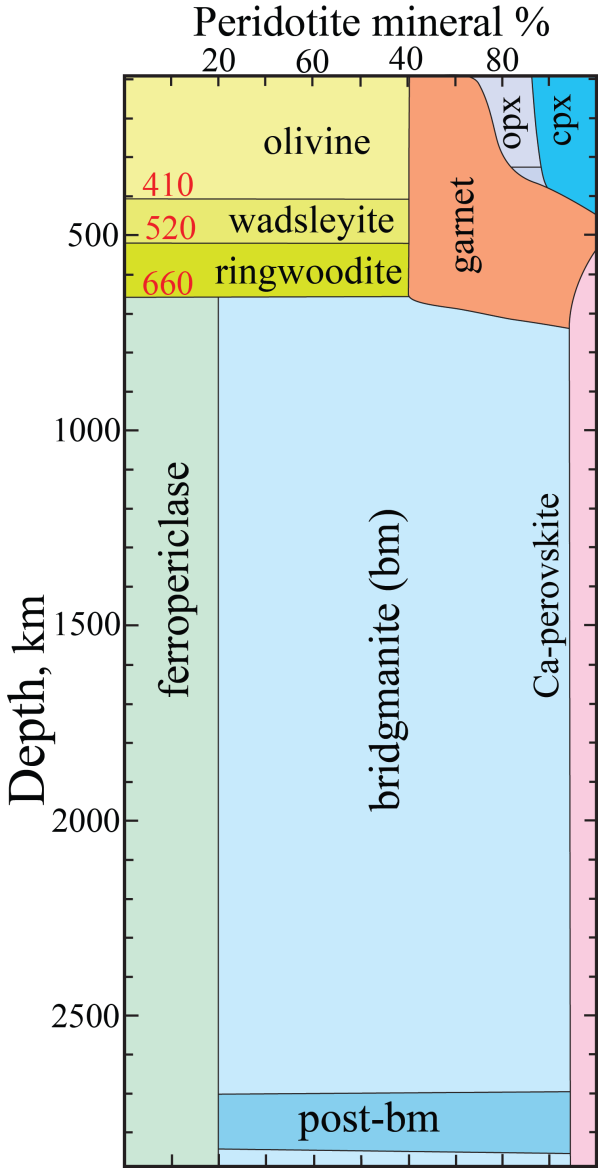 Mineralogical changes from depleted peridotite to basalt
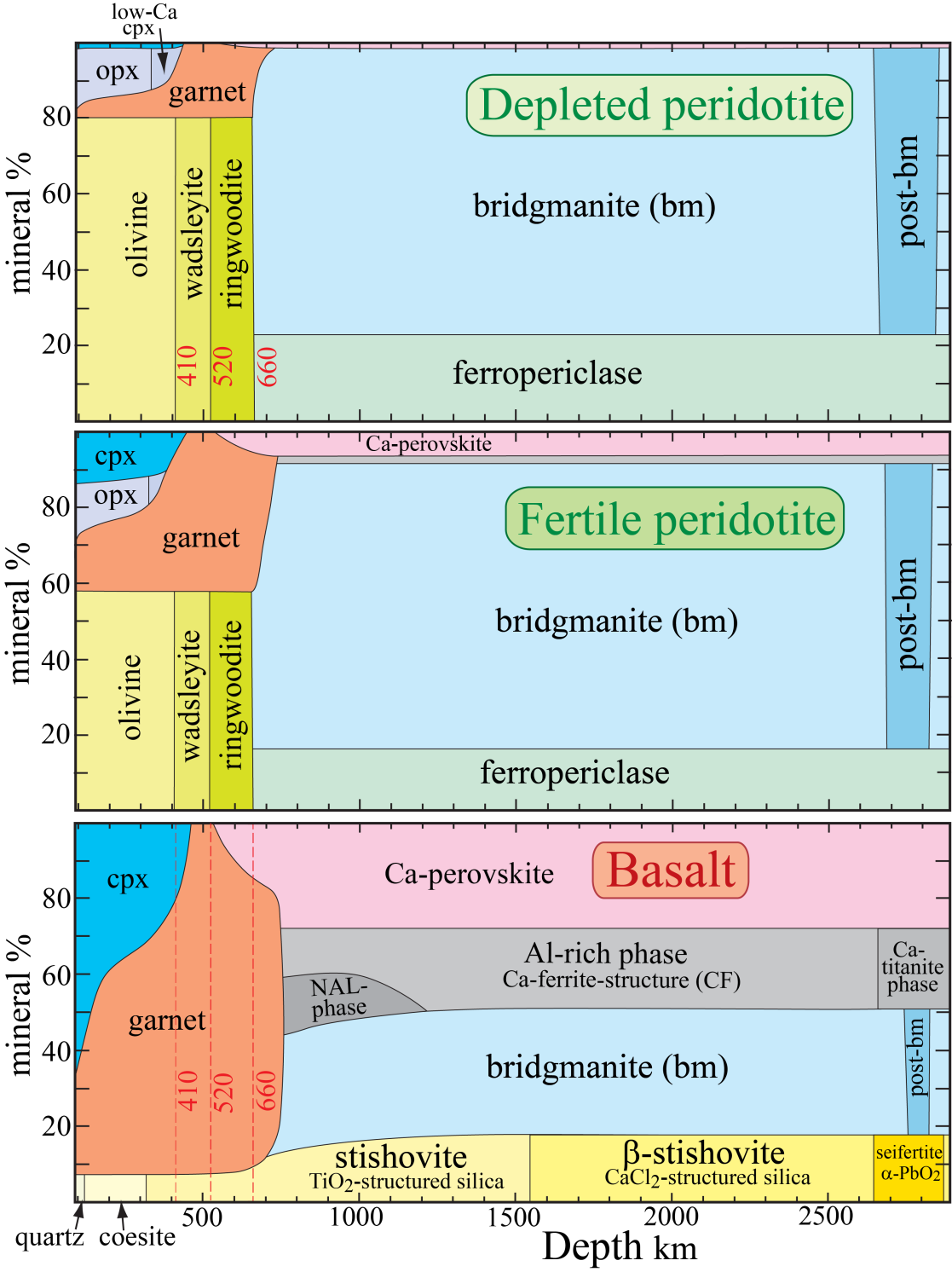 Olivine, wadsleyite and ringwoodite:
          decreases 80% → 0%
Clinopx and garnet: increases
Ca-perovskite: increases 0% → 30%
Mg-perovskite: decreases 75% → 40%
Al- and Si-rich phases in basalt in the lower mantle

1. Phases near the MgAl2O4-NaAlSiO4-join
    NAL (New Aluminous Phase)
    Ca-ferrite- and Ca-titanite-structured phases

2. SiO2-dominated phases with a minor AlO1.5-component
     Stishovite (TiO2-structure, tetragonal)
     Distorted stishovite (CaCl2-stucture, orthorombic)
     Seifertite (aPbO2-structure, orthorombic)
Modified from Stixrude &
Lithgow-Bertelloni (2012,
Ann Rev Earth Planet Sci)
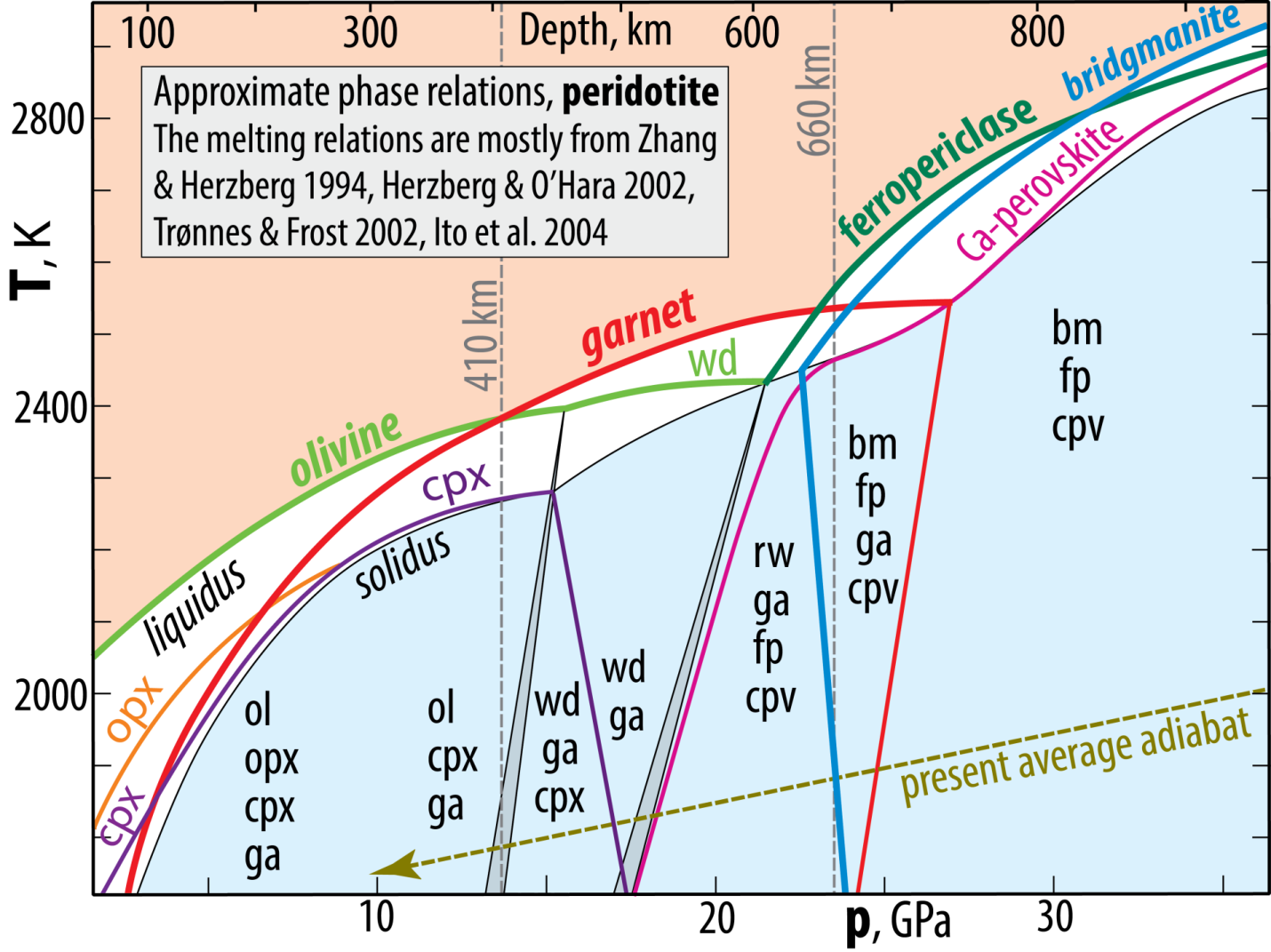 Peridotite melting
relations, 2-36 GPa
ol: olivine, opx: orthopyroxene,
cpx: clinoyroxene, ga: garnet

wd: wadsleyite, rw: ringwoodite

bm: bridgmanite, fp: ferropericlase,
cpv: Ca-perovskite
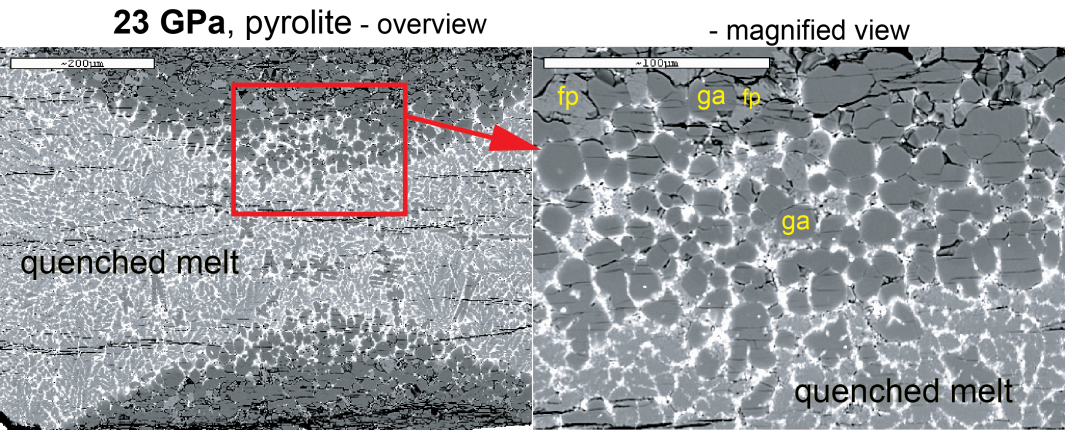 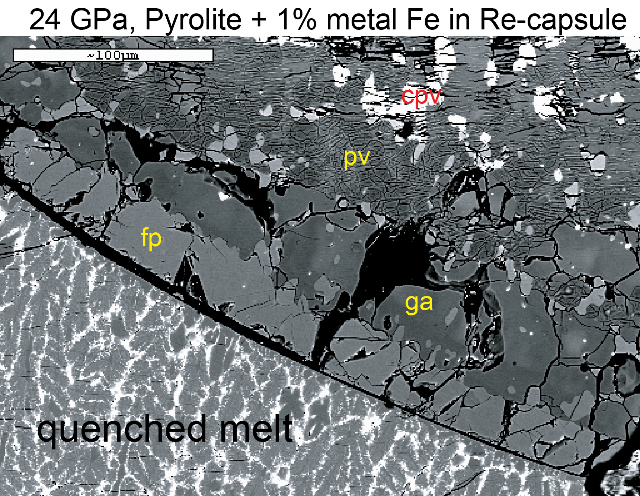 Tønnes & Frost 
(2002, EPSL)
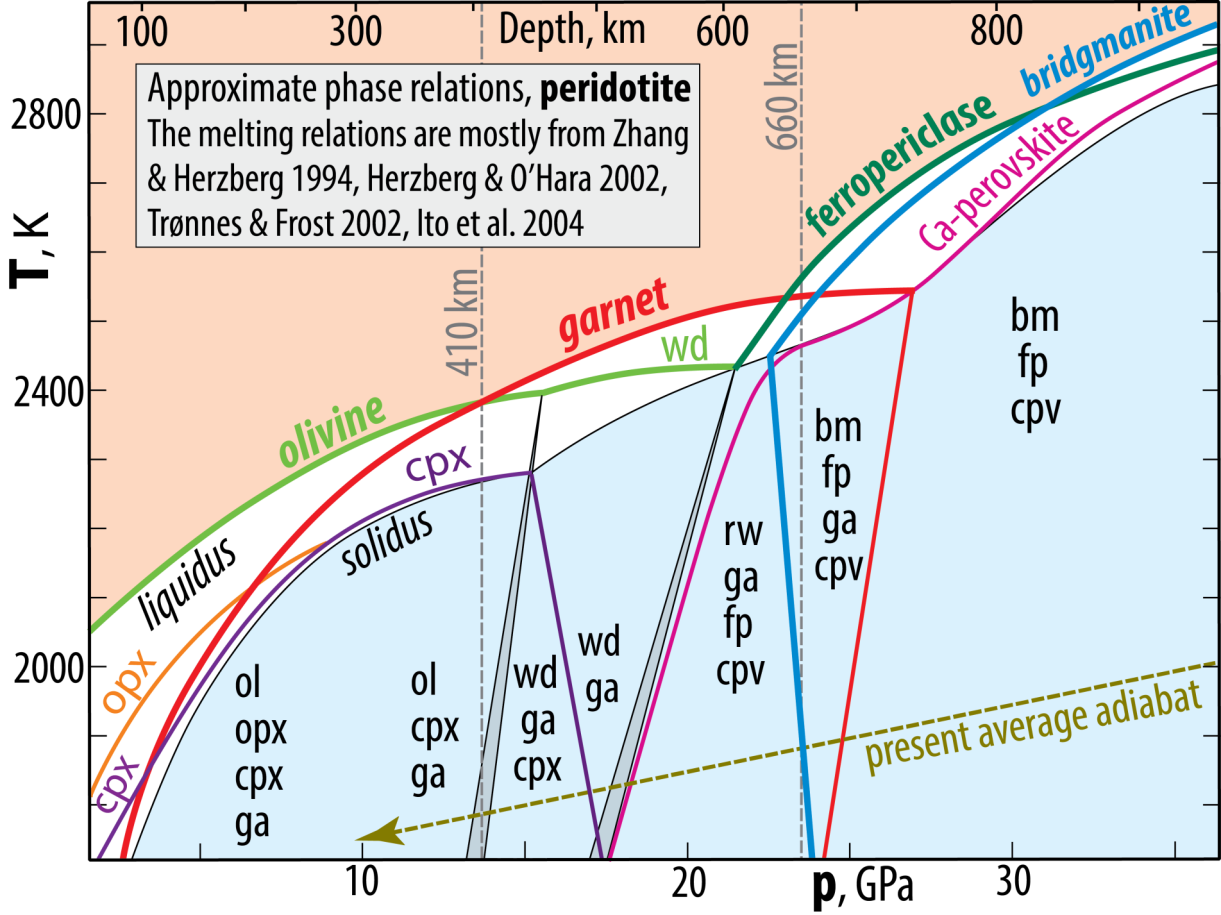 Peridotite melting
relations, 2-36 GPa
Tønnes & Frost 
(2002, EPSL)
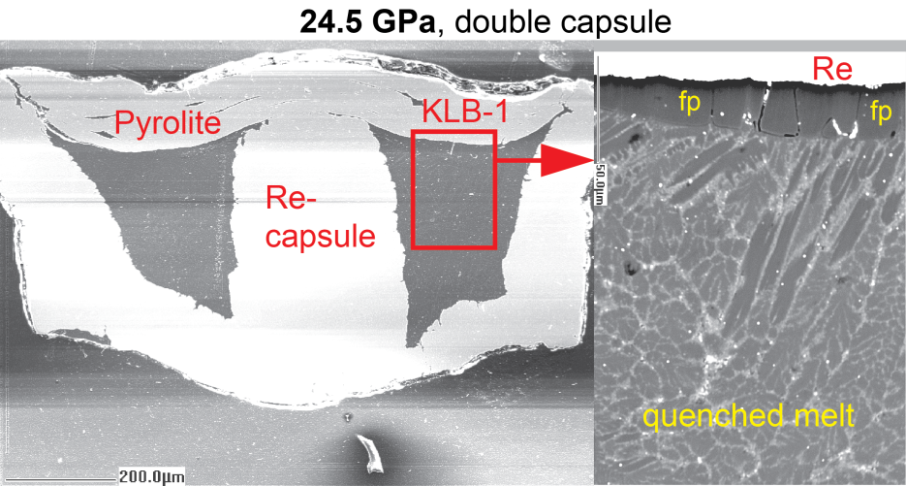 33 GPa,    Ito et al. (2004, PEPI)
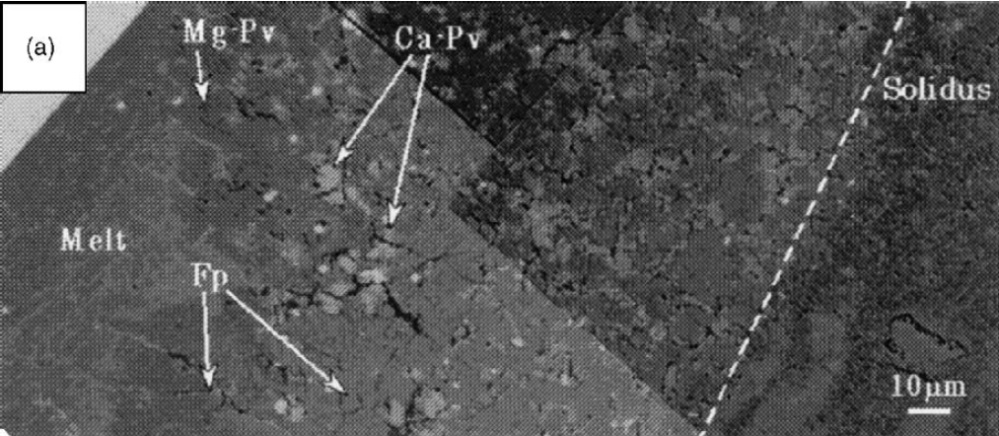 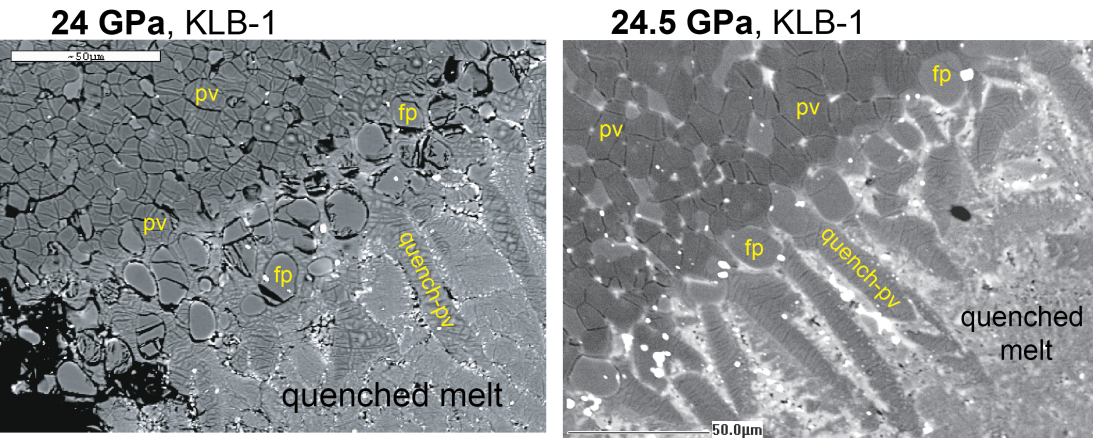 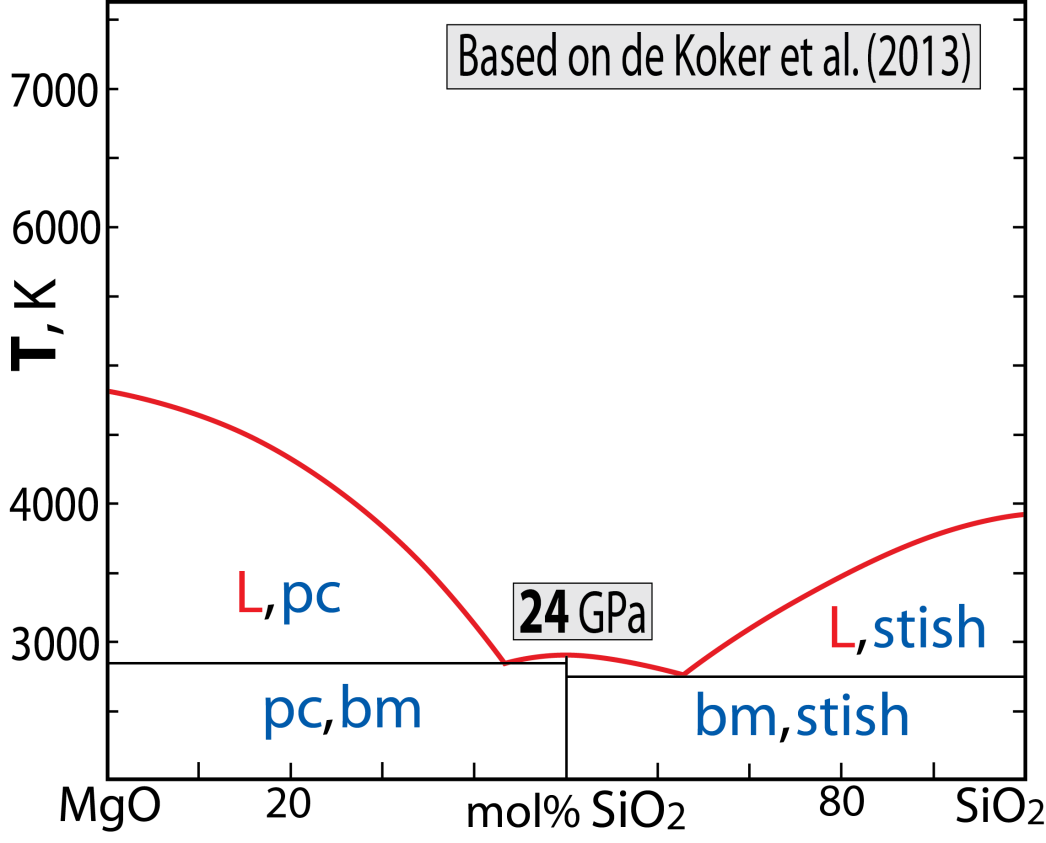 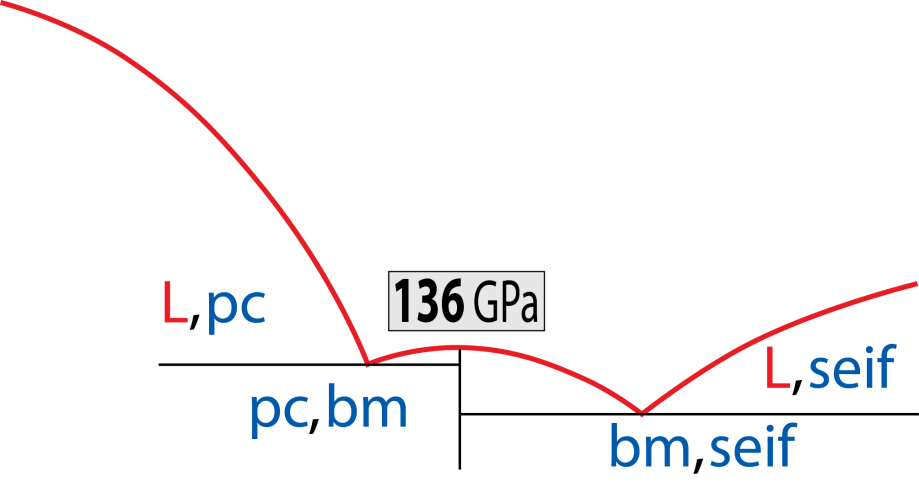 Lower mantle melting relations
Binary joins within the system
CaO-MgO-SiO2 (CMS)

 1. MS-join, 1 bar to 136 GPa
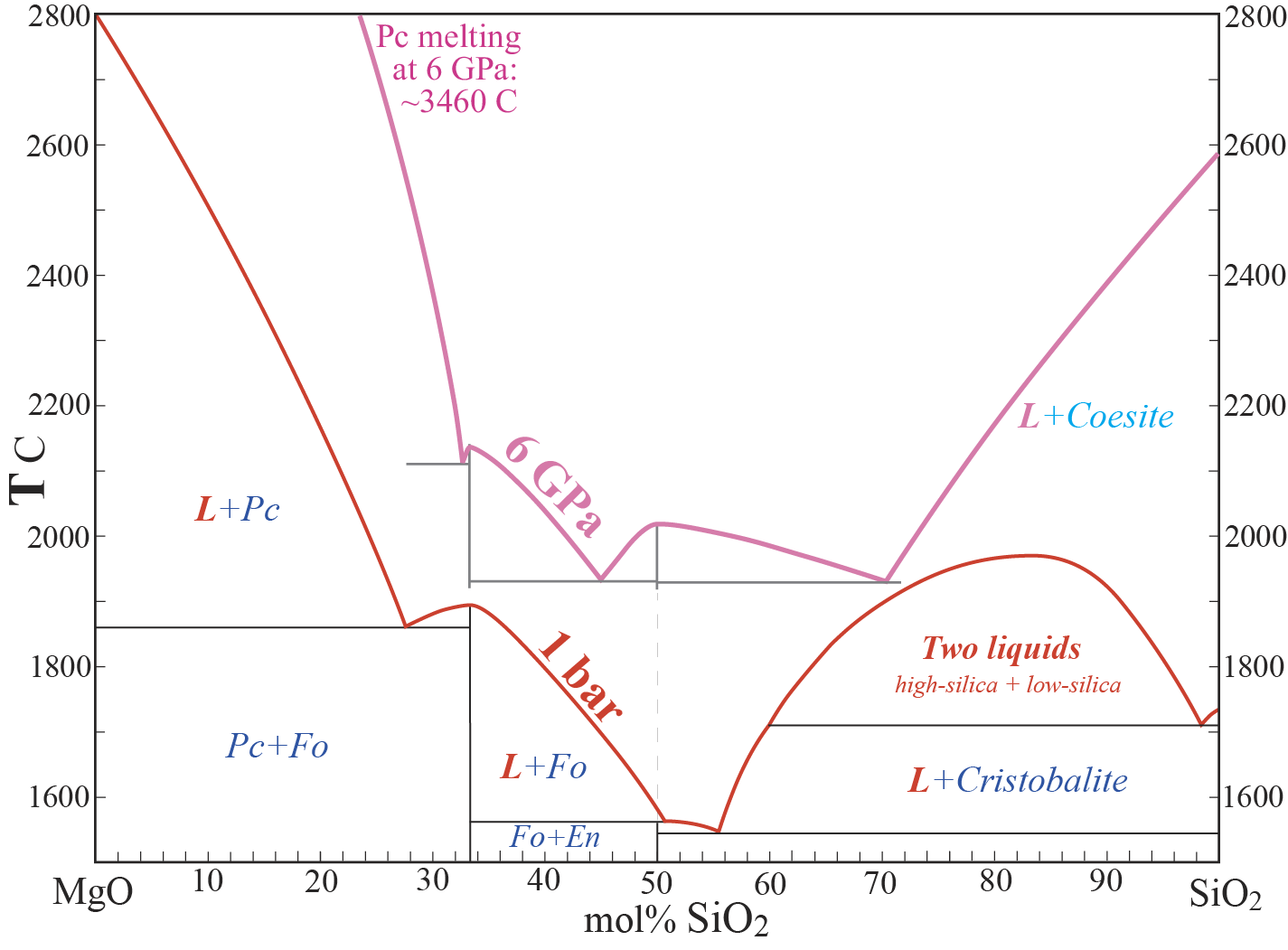 Melting of a peridotite model
Note the important shift of
the invariant composition
from 1 bar to 136 GPa
peridotite
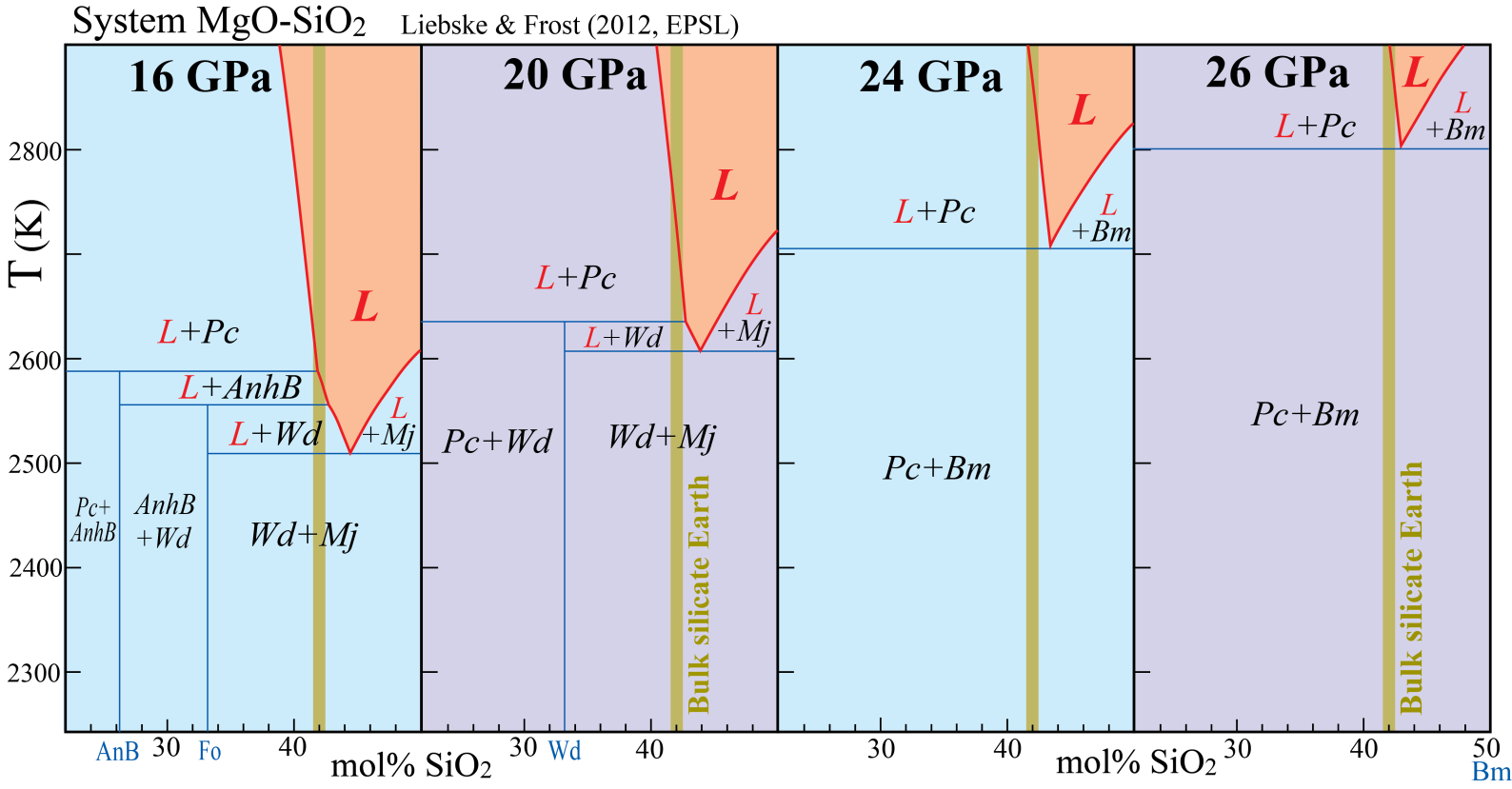 System MgO-SiO2
at 16-26 GPa

Multianvil experiments
(eutectic moves towards BSE
 from 16 to 26 GPa)
Thermodynamic model (eutectic comp. more magnesian than BSE above 35 GPa)
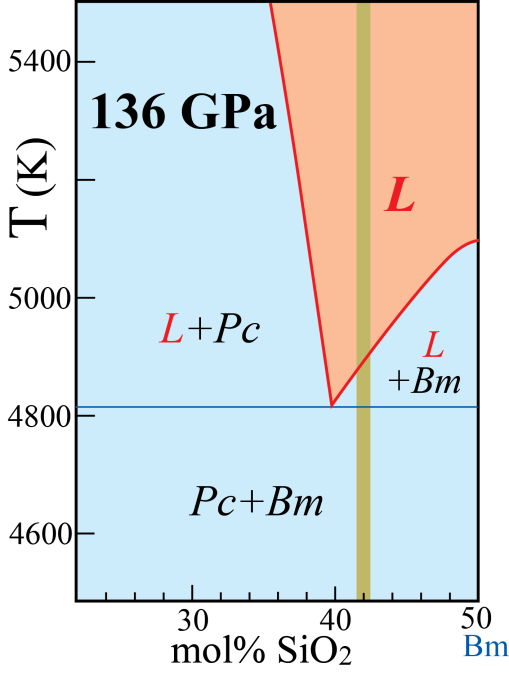 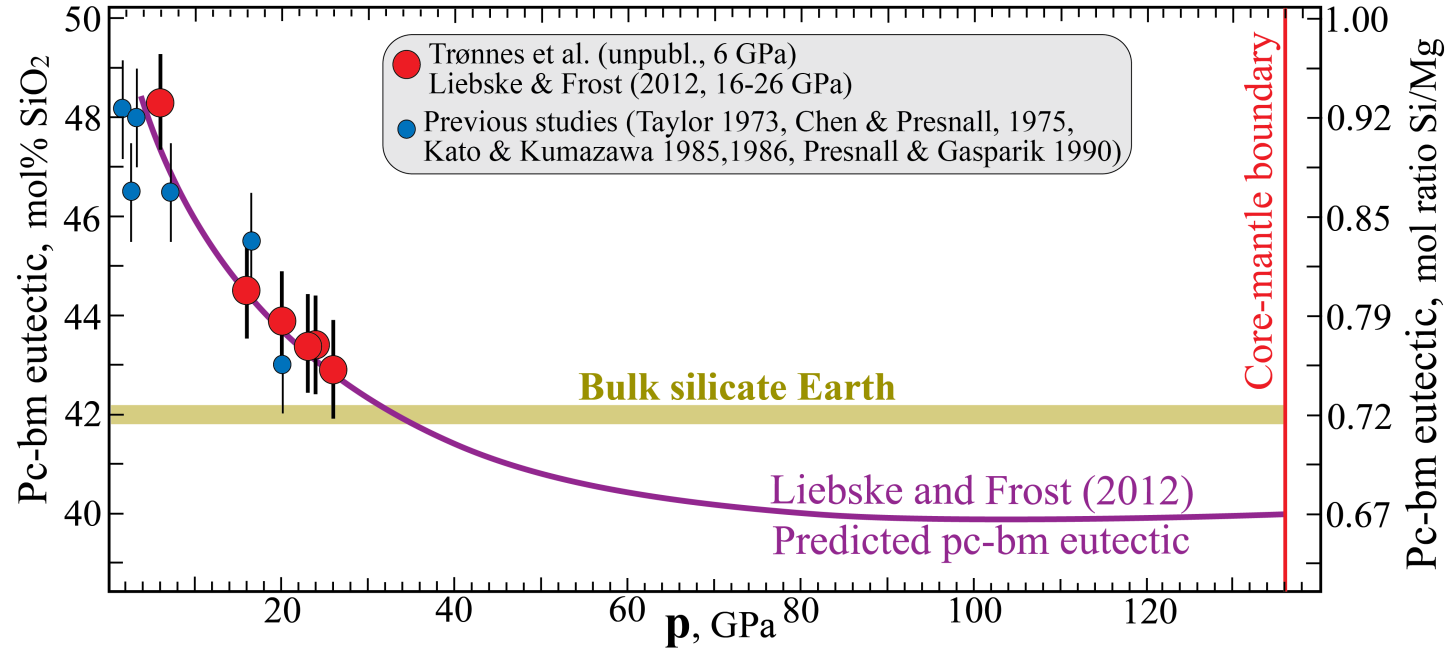 DFT-study
de Koker et al. (2013, EPSL)

The periclase-bridgmanite eutectic 
is very similar to results from
16-26 GPa experiments and
associated thermodynamic model
   Liebske and Frost (2012, EPSL)
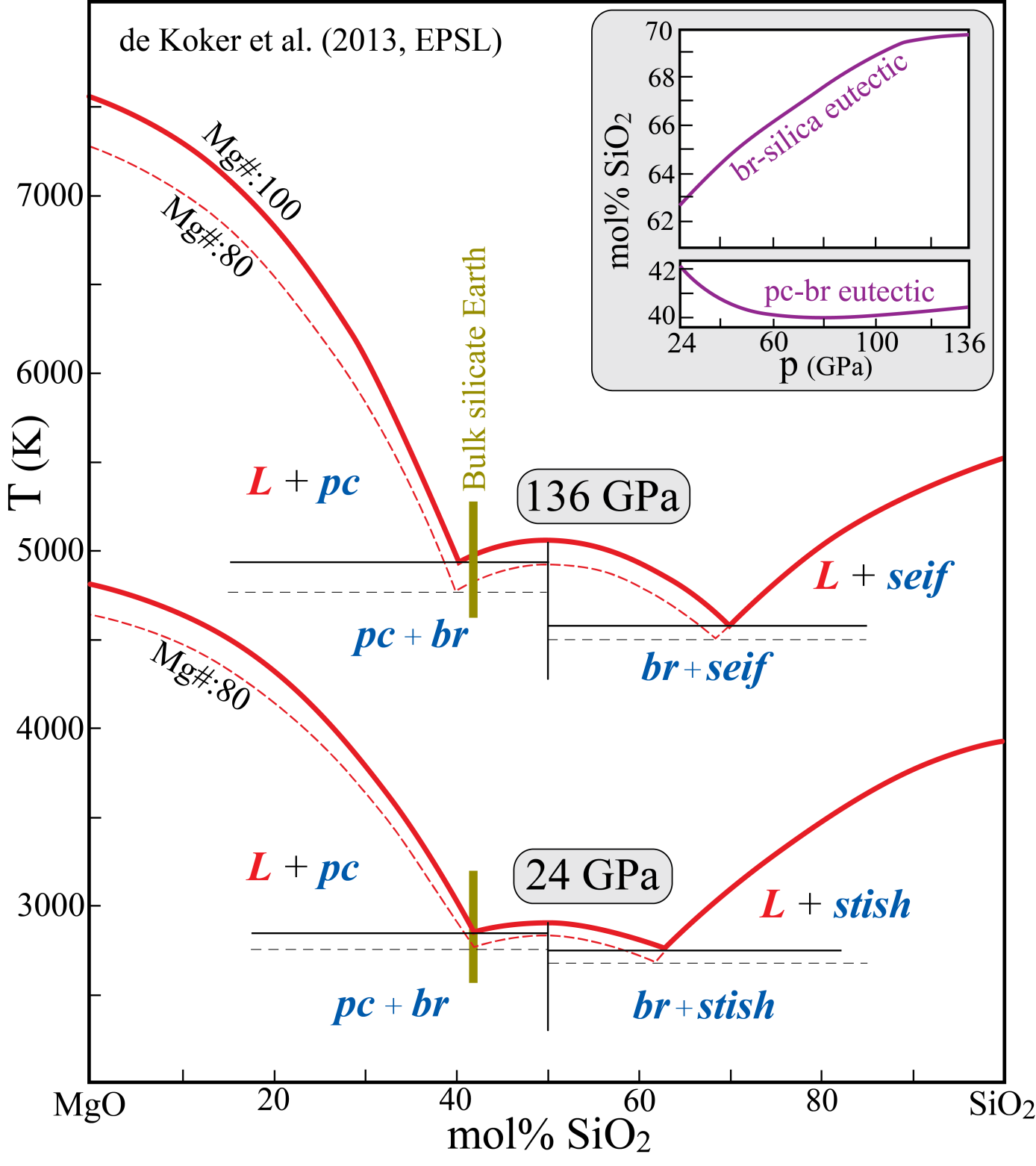 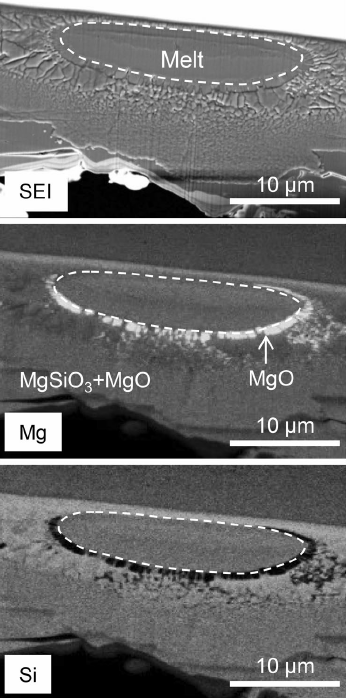 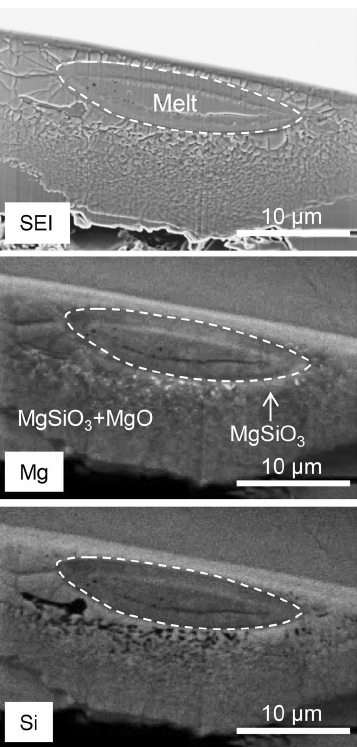 Laser-heated DAC
experiments, 30-70 GPa
Ohnishi et al. (2017, PCM)
Confirming that the pc-bm eutectic composition becomes more magnesian than a model BSE peridotitic composition

In accordance with:
Liebske & Frost (2012) and de Koker et al. (2013)
35 GPa: Mg-rich: pc-side of the eutectic
35 GPa: Mg-poor: bm-side of the eutectic
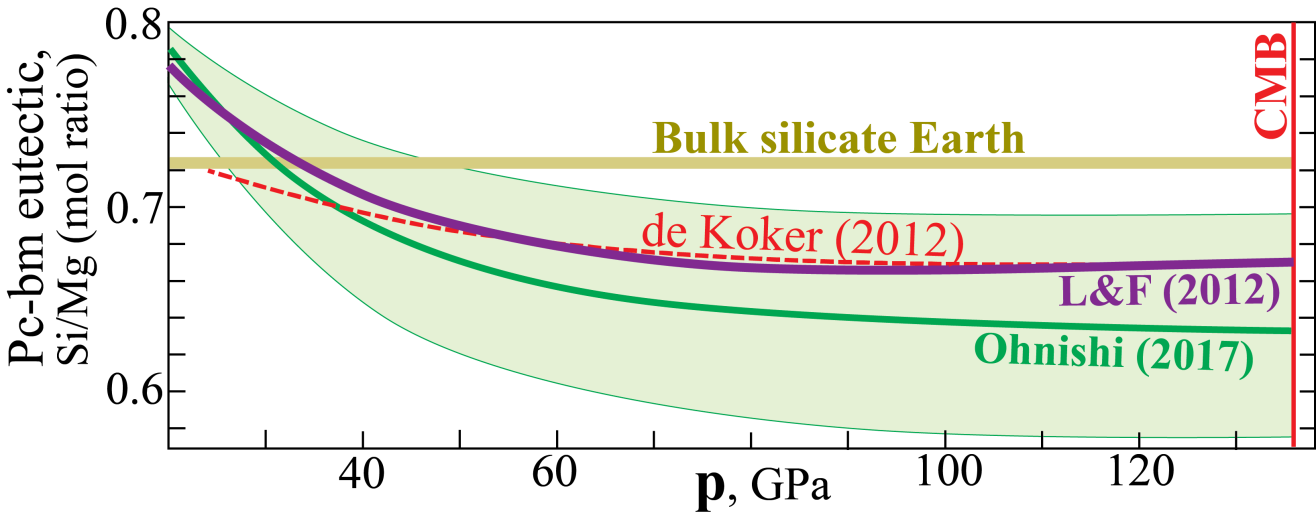 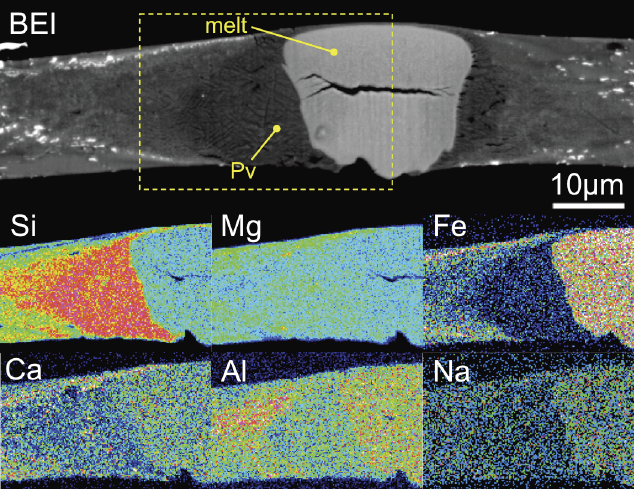 Melting experiments, 
fertile peridotite (pyrolite)
  50-140 GPa       Nomura et al. (2014, Science)
74 GPa
Very clear results
Liquidus phase the in at 40-140 GPa:
  Mg-perovskite
Relative to bulk pyrolite:
Melt: Fe-Al-Na-enrichment, Si-depletion  
MgPv: Si-enrichment, Ca-Fe-Al-depletion
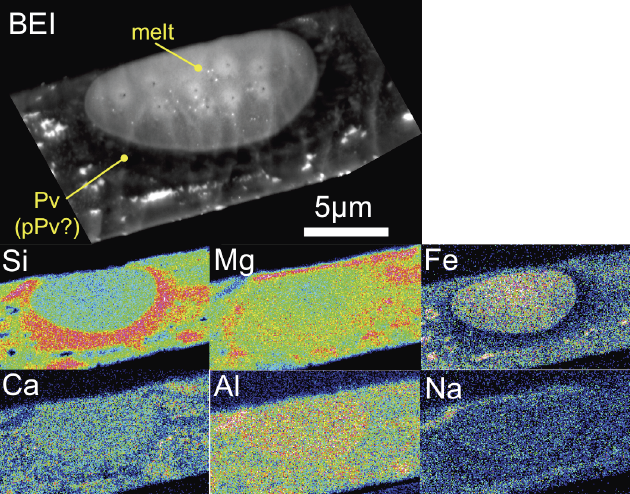 132 GPa
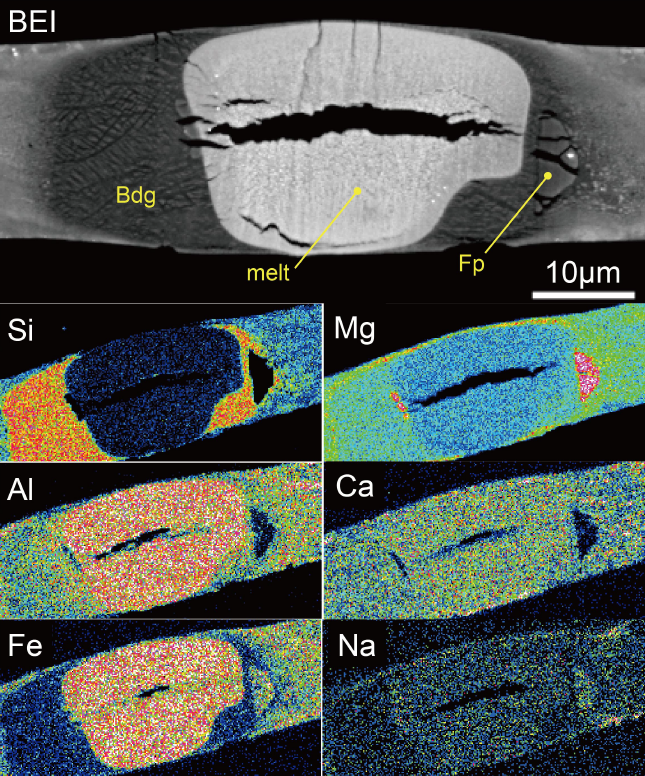 Phase relations at 59 GPa for an
evolved magma ocean comp. 
after 50% bm-fract. 
Caracas et al. (2019, EPSL)
Wt %                                                Mol ratio
                  SiO2   AlO1.5  FeO   MgO   CaO      Si/(Fe+Mg)
peridotite   45.0    4.78     8.96   37.7    3.50           0.71
evolved      34.7    4.91    16.2   38.8    5.40           0.49
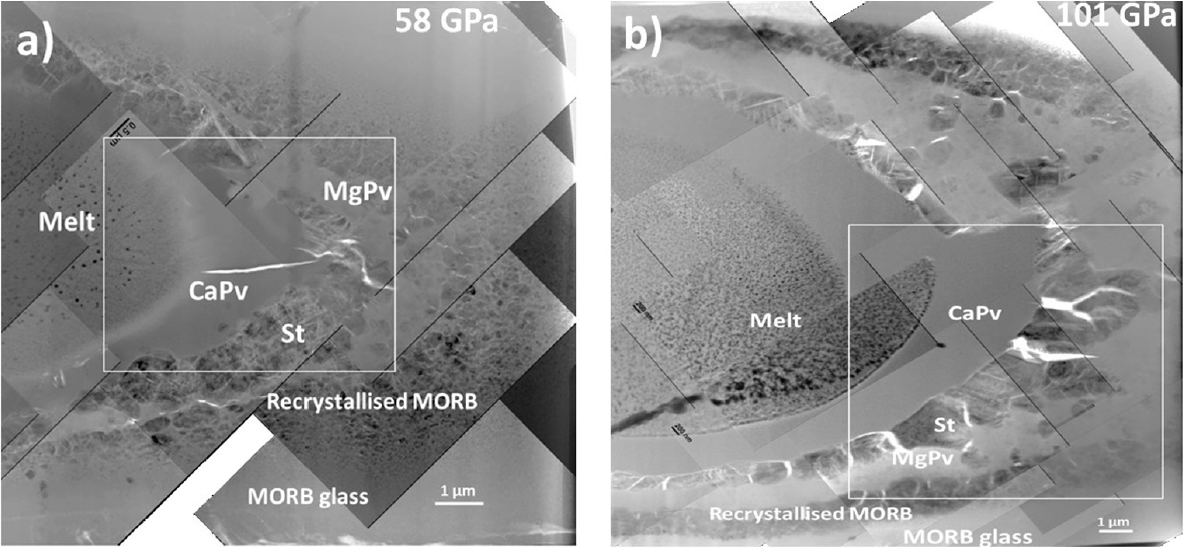 Phase relations, basalt
Pradhan et al. (2015, EPSL)
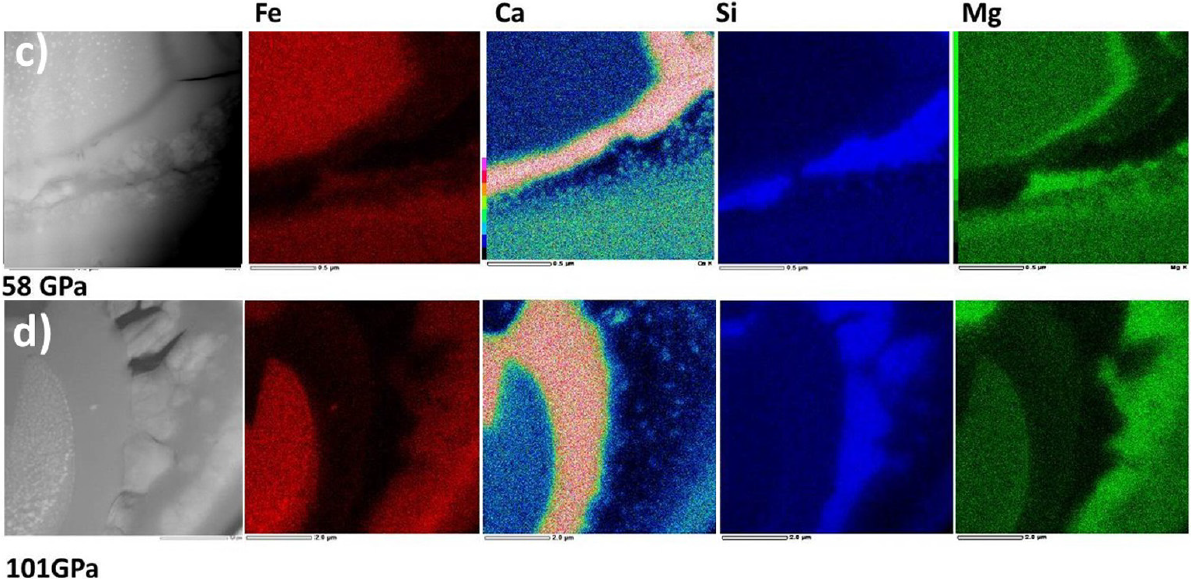 Fe/Mg partitioning, 20-180 GPa
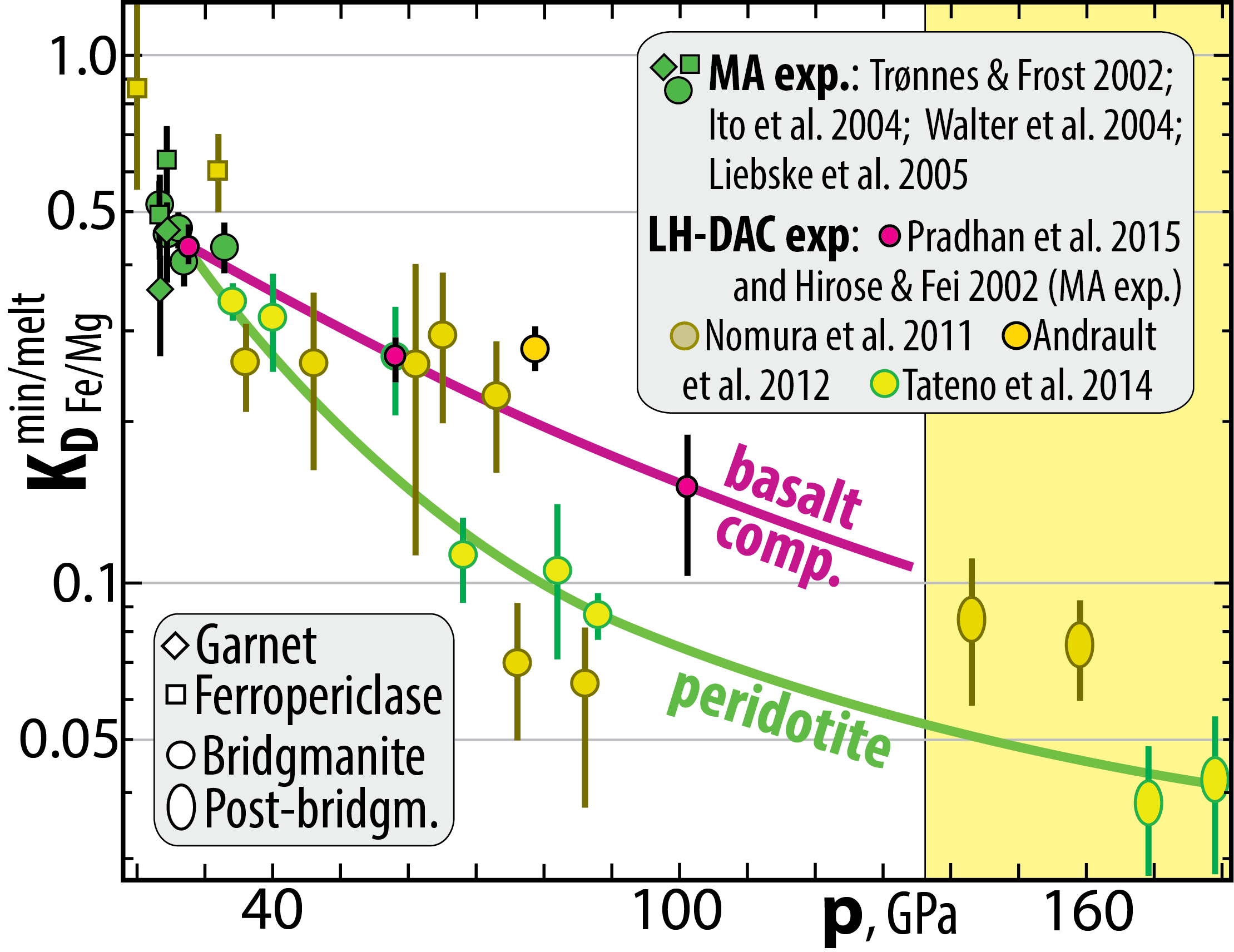 2. MgSiO3-CaSiO3 join, 24 GPa
3. MgO-CaSiO3 join, 24 GPa
Note the widely differing melting
temperatures of bm, cpv and pc.
Task:
Label the six different phase fields
in each of the diagrams.
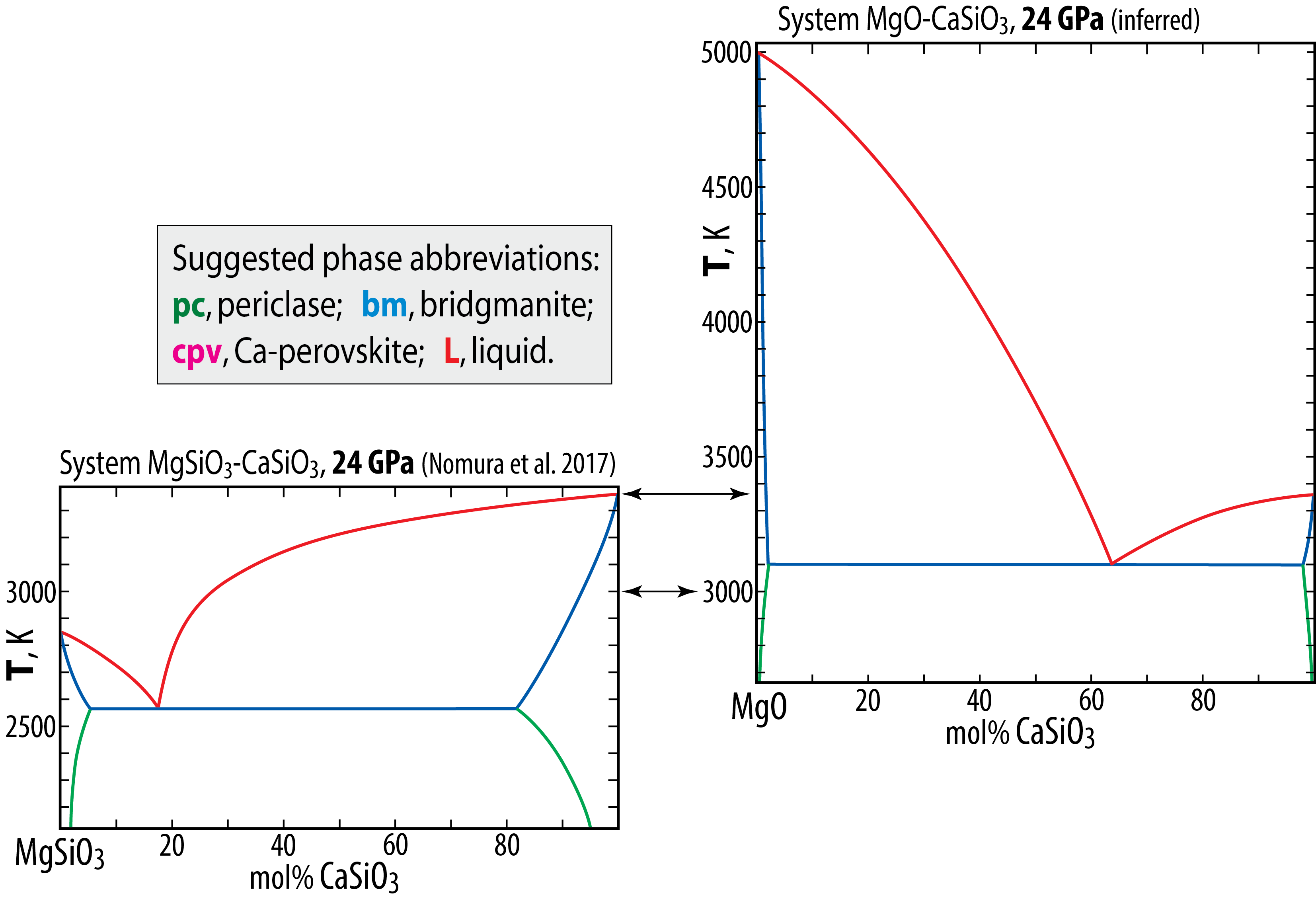 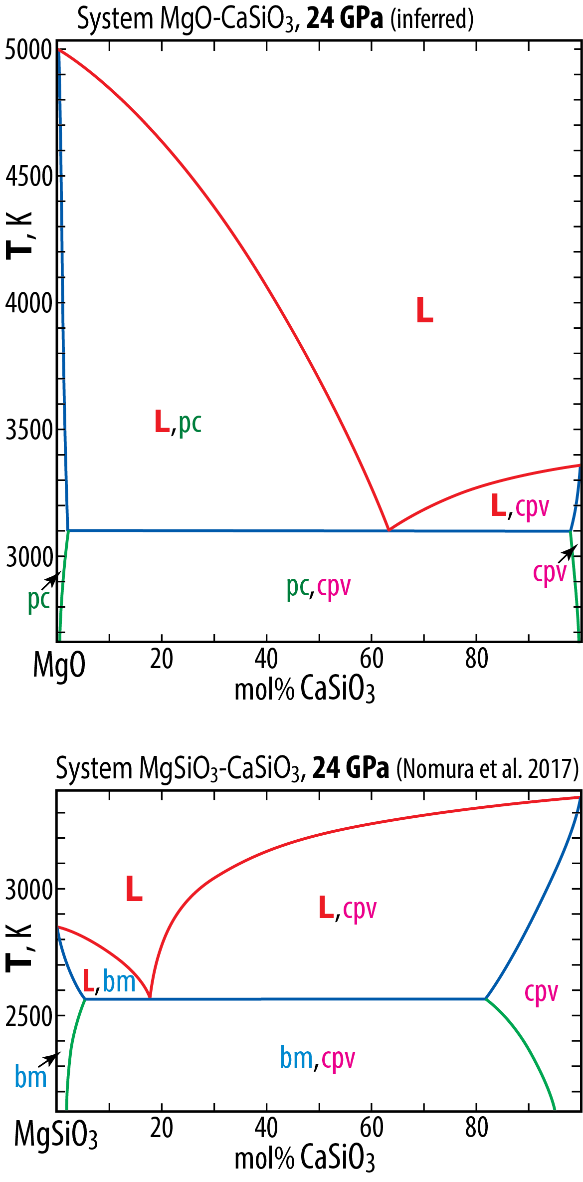 3360
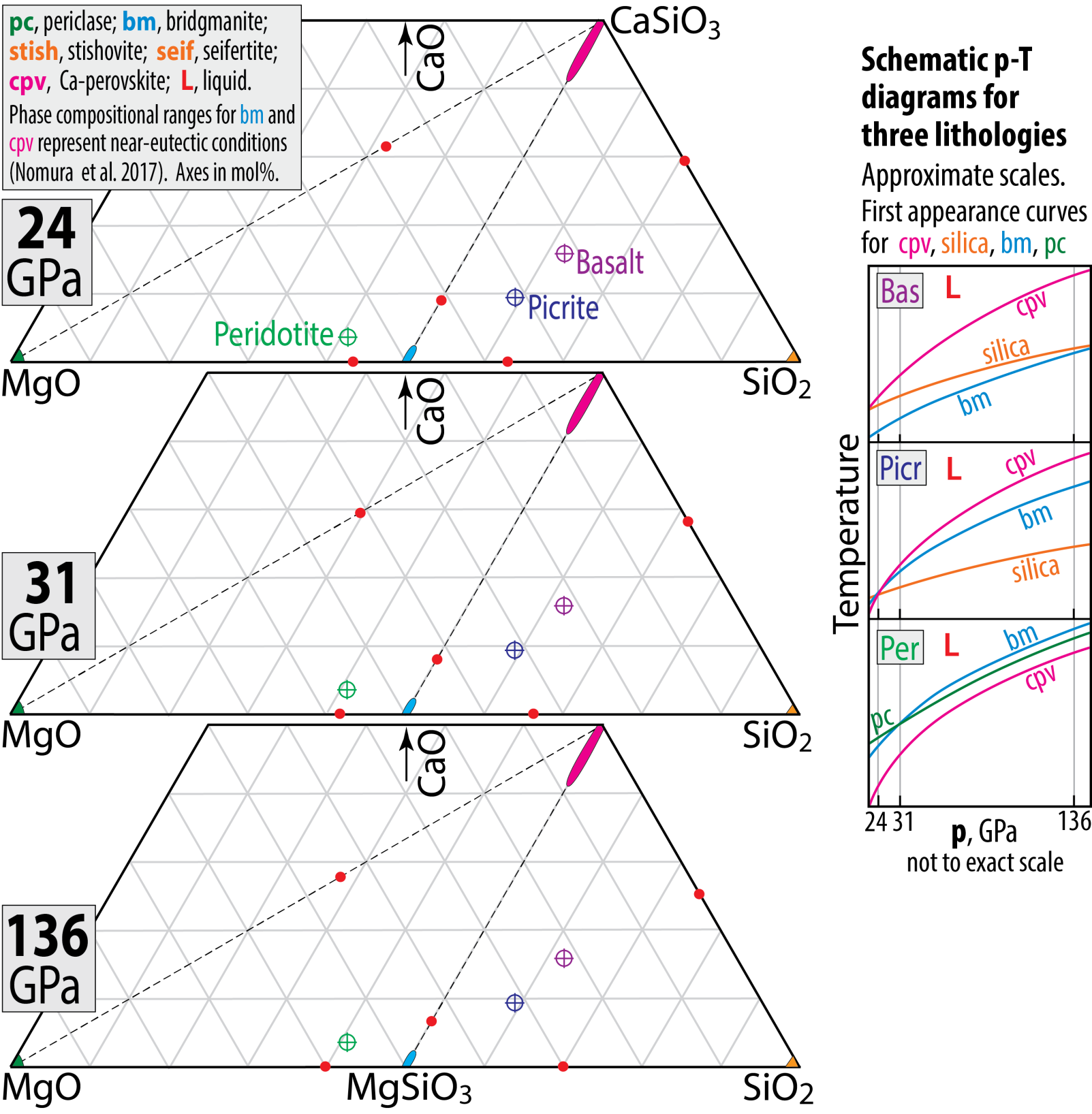 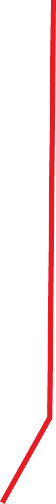 Coloured fields:
   mineral compositions
      sol.solution ranges
Red dots:
binary eutectics
3100
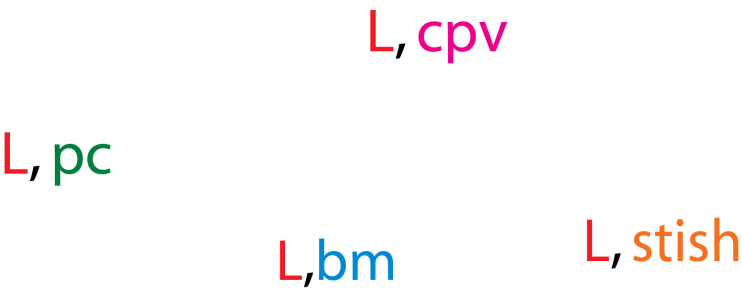 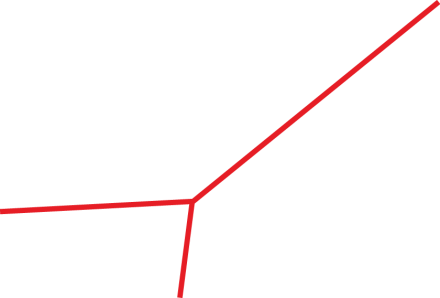 2560
5000
2850
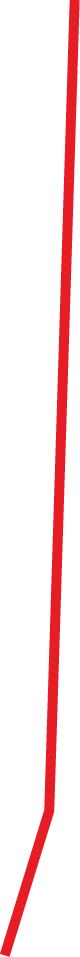 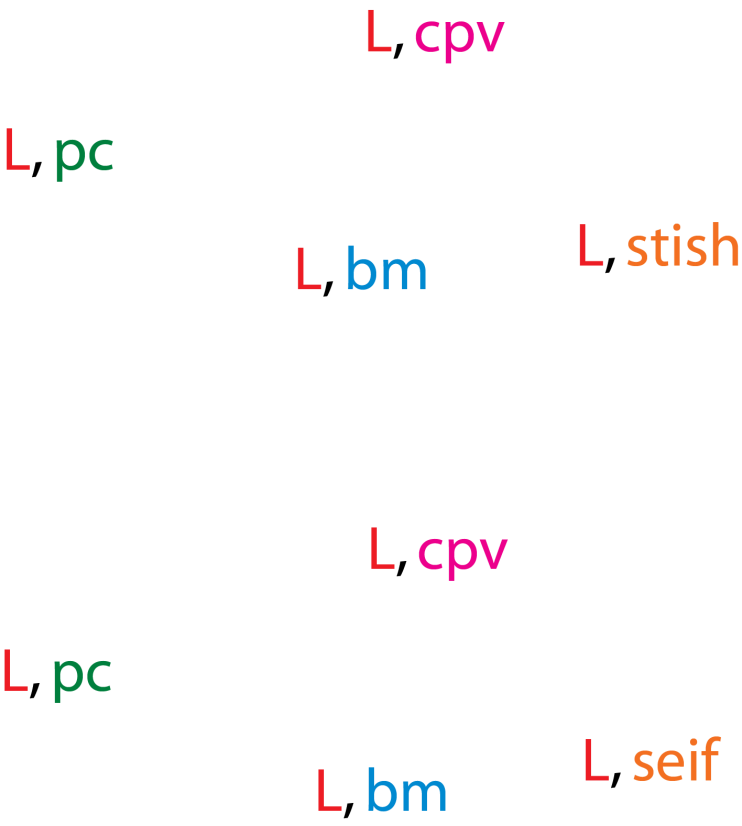 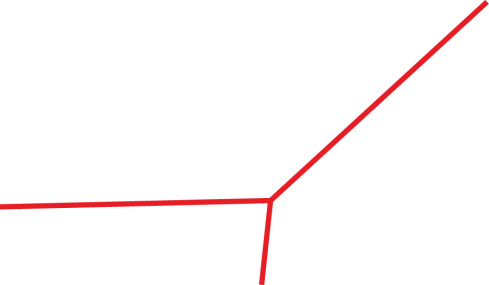 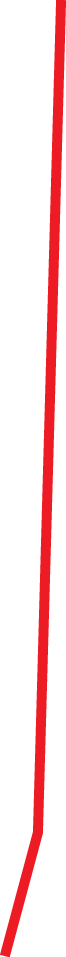 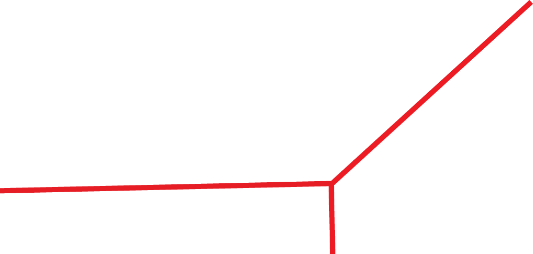